Orákulum – mi lesz a System Centerrel egy év múlva? (és később?)
Budai Péteri-pbudai@microsoft.comTechNet programmenedzser, MVP Lead, MCPMicrosoft Magyarország
Miről lesz szó?
A DSI, a konfigurációs adatbázis (CMDB) és az SML felhasználási lehetőségei
A MOF és a CMDB automatizálása System Center eszközökkel
System Center Service Manager
„Longhorn” Server – Role Management Tool
A jövő menedzsment-architektúrája
Kapacitástervezés
Virtualizáció
És ha mindez összeér…
System Center és DSI ütemterv
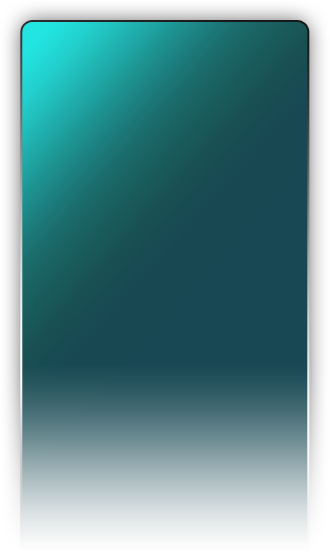 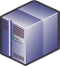 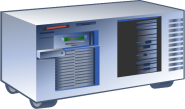 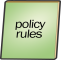 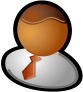 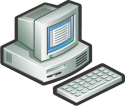 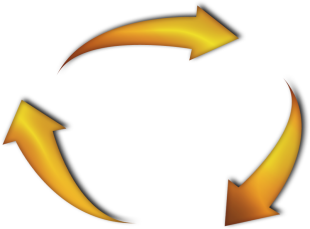 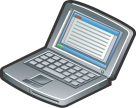 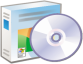 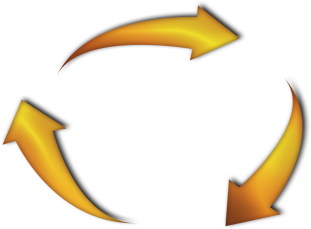 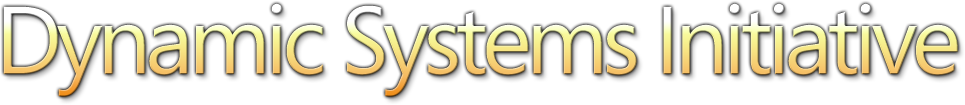 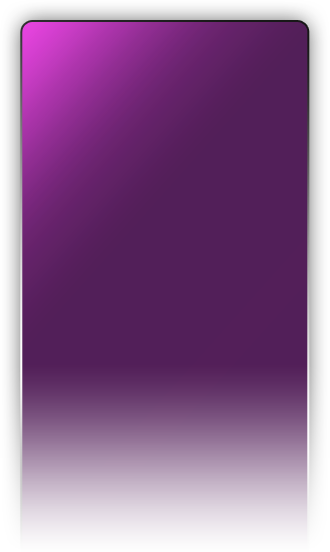 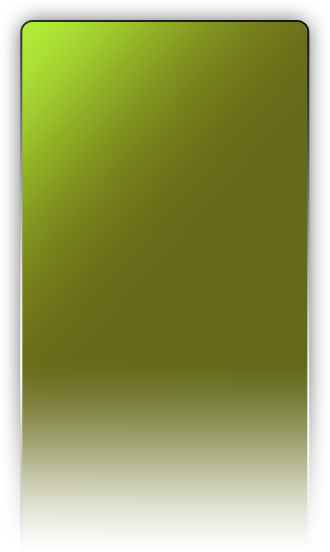 Virtualizált  Infrastruktúra
Üzemeltetésre
Készített szoftver
Tudásvezérelt
felügyelet
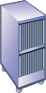 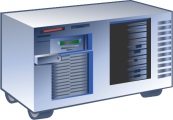 WS-Management
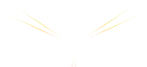 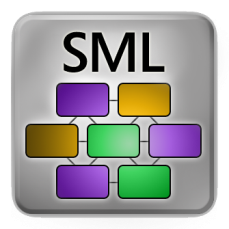 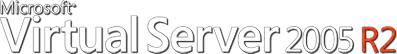 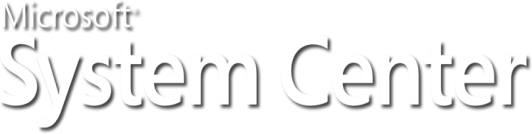 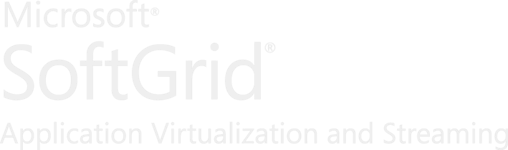 MOF, CMDB, System Center Service Manager
A platform – „Longhorn” Server és utána
Kapacitástervezés –  System Center Capacity Planner
Windows Server Virtualization
System Center Virtual Machine Manager
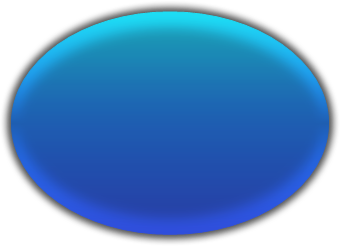 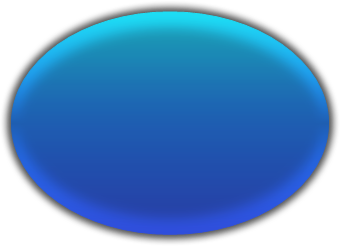 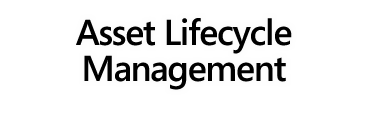 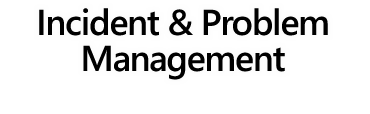 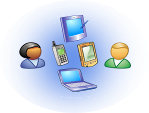 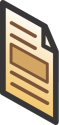 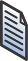 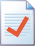 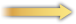 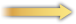 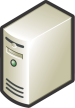 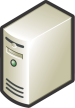 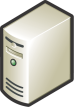 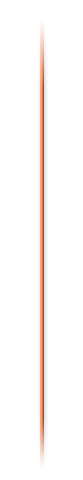 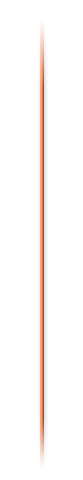 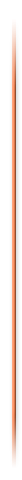 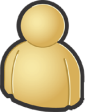 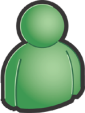 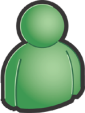 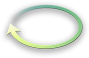 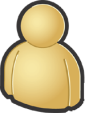 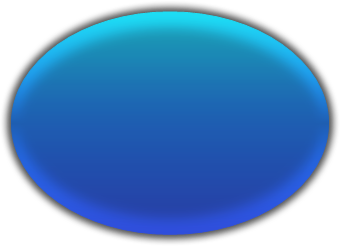 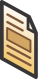 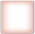 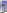 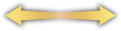 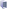 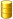 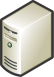 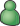 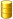 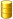 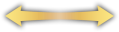 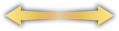 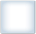 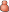 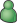 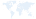 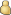 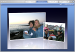 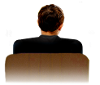 A System Center célkitűzései
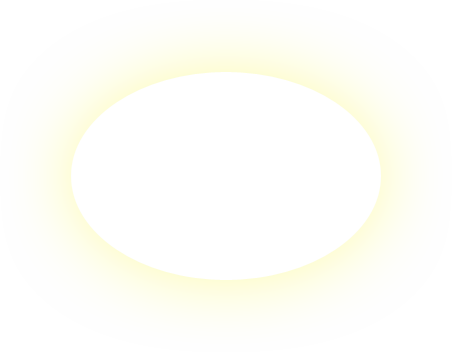 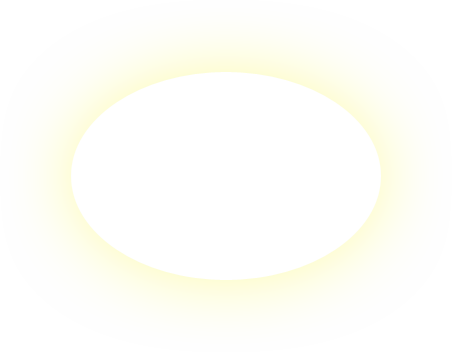 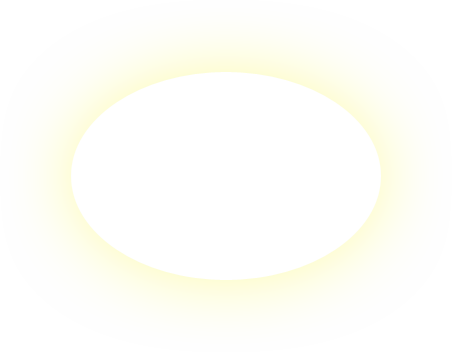 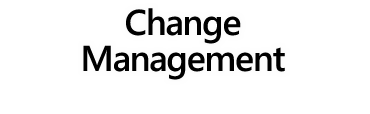 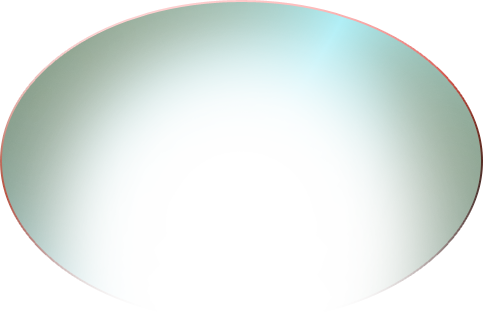 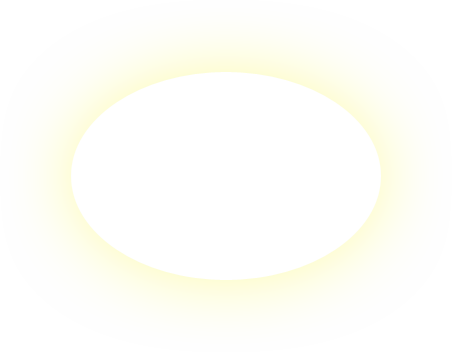 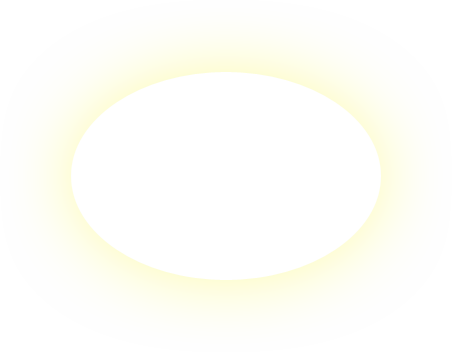 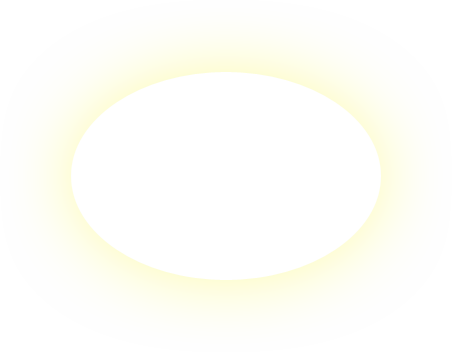 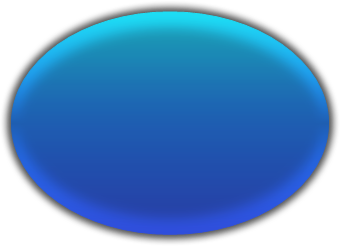 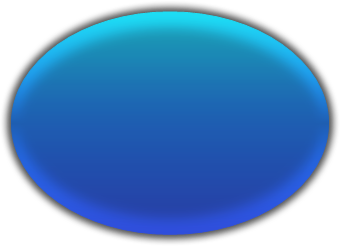 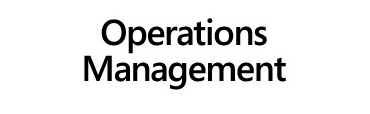 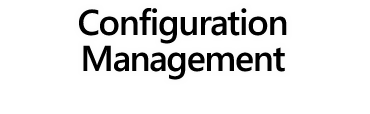 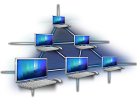 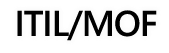 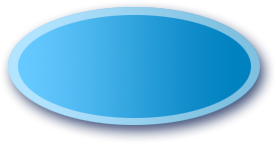 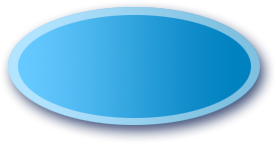 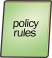 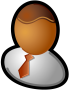 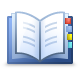 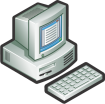 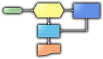 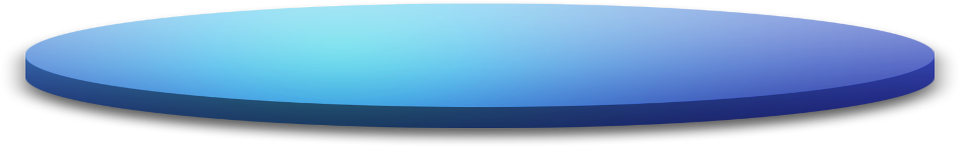 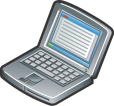 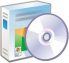 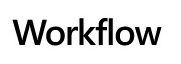 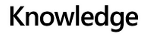 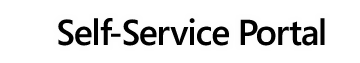 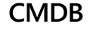 Elvárt állapot (policy)
Aktuális állapot (monitoring)
A DSI víziója: önmenedzselő rendszerek
Ön-* rendszerek
Ön-konfiguráló
Ön-optimalizáló, Ön-hangoló
Ön-telepítő és Ön-eltávolító
Ön-védelemre képes
Ön-felügyelő
Ön-diagnosztizáló
Ön-gyógyító
A megelőzés könnyebb mint a helyreállítás
Az Ön-* rendszereknek ismerniük kell saját magukat és környezetüket 
Ön-ismeret
Modell mindenhol
Minden alkalmazáshoz van modell
Minden Windows rendszerben van modell
Mindez elosztottan megvalósítva
Fejlesztő
IT Admin
Modell
CMDB
CentralManager
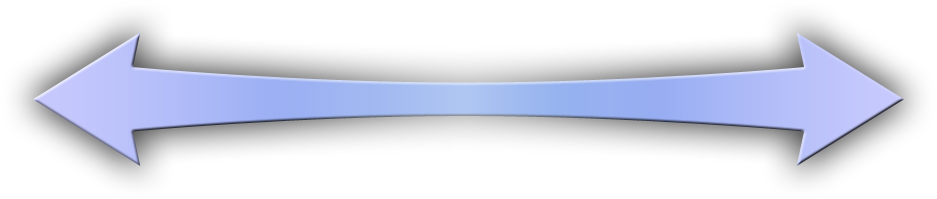 RemoteManager
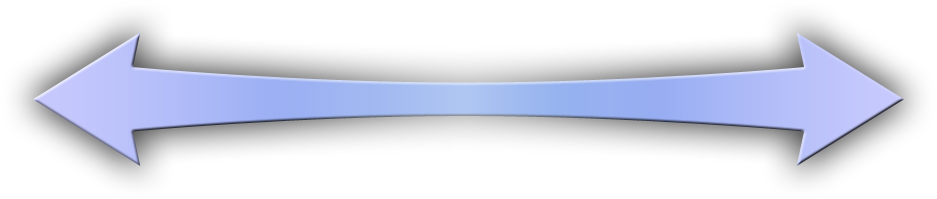 LocalModel
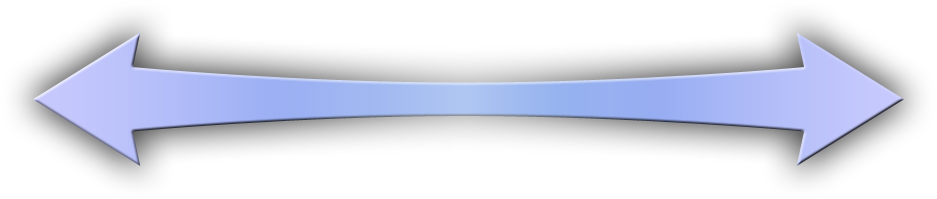 ManagedSystem
Mi hol van?
Hol a modell?
Ma: management packekben, célorientált toolokban
Holnap: minden szoftver saját magáról tud mindent
Hol a CMDB?
Igazából sehol!
Ma: System Center Essentials, Configuration Manager, Operations Manager, Active Directory, stb. adatbázisokban részben
Silókban van az információ, nem igazán tudnak egymásról, nincs összekapcsolva
Holnap: elosztottan, mindenütt – minden komponens tud magáról mindent, beleértve a kapcsolatokat is
A CMDB részei közös sémát használnak és összekapcsoltak
Néhány baki...
„ 2000-ben szétvertem egy Failover Clustert, amit egyébként Rolling Update néven illetnek”

„Sikerült egy olyan domain policyt csinálni, ami csak egyetlen, és ráadásul nem is Admin jóasszony bejelentkezését tette lehetővé az egész minisztériumban”

„Hirtelen felindulásból kitöröltem egy cégnél egy csomó service accountot, mert a scriptem kimutatta, hogy már 3 hónapja nem jelentkeztek be”

„Egy clusternél meg szerettem volna nézni, mit jelent a /forceclean kapcsoló. A /forceclean /? Opciókból az utóbbit nem tudta értelmezni, az előbbit viszont azonnal, kérdés nélkül végrehajtotta és leszedte a teljes fürtöt.”
Modell-alapú rendszerfelügyelet
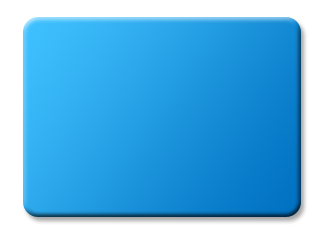 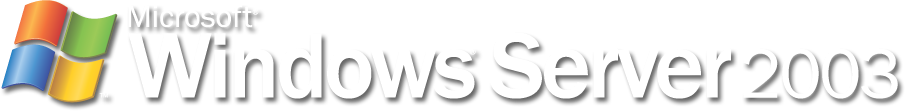 SDM szolgáltatás
A rendszer-gazda
A valós rendszer
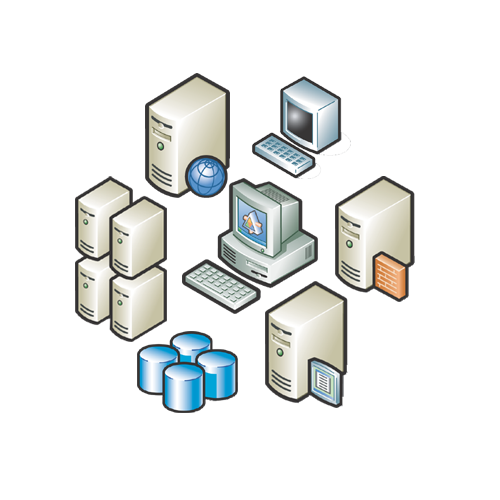 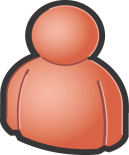 SDM Modell
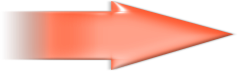 Változtatásikérelem
2. A változás-kérelemellenőrzése
3. A modell frissítése
4. Sync() 
    A valós rendszer frissítése
8
Változáskezelés
Az emberi hibák többsége amiatt történik, hogy nincs semmilyen kontroll
Valójában változtatási kérelem sincs a legtöbb esetben
Ahol van bevezetett folyamatrendszer, ott ezt folyamatok és emberek támogatják
De általában kevéssé automatizált és emiatt sok időt vesz igénybe
Az ideális az lenne, ha ezt a folyamatot teljes körűen tudnánk automatizálni
A rendszergazda változtatását a rendszer maga ellenőrizze, helyes-e
Ha helyes, és szükséges, várjon/kérjen jóváhagyást
Ezek után hajtsa végre a változtatást és naplózza azt
Ha szükséges, tudjon visszaállni a korábbi állapotra
Health Model
Health Model
Health Model
Health Model
Health Model
Health Model
Health Model
Roles
Roles
Roles
Roles
Roles
Roles
Roles
Boundaries
Boundaries
Boundaries
Boundaries
Boundaries
Boundaries
Boundaries
……
……
……
……
……
……
……
Stats
Stats
Stats
Stats
Stats
Stats
Stats
Operational 
Procedures
Operational 
Procedures
Operational 
Procedures
Operational 
Procedures
Operational 
Procedures
Operational 
Procedures
Operational 
Procedures
A modell-alapú CMDB felépítése és állapotai
Üzemeltetés
Változáskezelés
Elfogadásra
váró
Tervezett
Megjegyzések
Tényleges
Elutasított
X
X
Jövőbeli 
állapot
Jóváhagyandó jövőbeli állapot
Egy változtatás mindig keresztülmegy a „jövőbeli állapot” fázison
Jövő
X
X
Jelenlegi 
állapot
Elvárt állapot
Az ideális az, ha az elvárt állapot megegyezik a jelenlegi állapottal 
JÁ = EÁ
Jelen
Történelmi, korábbi tények, állapotok
X
Korábbi 
állapotok
Korábbi elvárt
állapotok
Korábban elutasított
Múlt
Üzemeltetés
Változáskezelés
A változás jóváhagyása
Elfogadásra 
váró
Tervezett
Tényleges
Visszautasított
X
X
Jövőbeli
állapot
Jóváhagyandó
Jövőbeli állapot
Jövő
A bevezetés
jóváhagyása
X
X
Jelen
Jelenlegi állapot
Elvárt állapot
Történelmi, korábbi tények, állapotok
X
Korábbi állapotok
Korábbi elvárt állapotok
Korábban
elutasított
Múlt
Állapotváltozások a CMDB-ben
A CMDB állapotát alapvetően a következő MOF SMF-ek befolyásolják
Változáskezelés (Change Management)
Változásbevezetés („kiadáskezelés”, Release Management)
Ennek eredménye:
Minden új szolgáltatást és változtatást még létrejötte előtt észlelünk
A bevezetendő megoldásokat először egy tesztkörnyezetben (illetve modellen) teszteljük le, hogy lássuk a hatását
A korábbi változtatások, eltávolított szolgáltatások naplózása
A gyakran előforduló problémák jól ismertek és dokumentáltak a CMDB-ben
Health Model
Health Model
Health Model
Health Model
Health Model
Health Model
Health Model
Roles
Roles
Roles
Roles
Roles
Roles
Roles
Boundaries
Boundaries
Boundaries
Boundaries
Boundaries
Boundaries
Boundaries
……
……
……
……
……
……
……
Stats
Stats
Stats
Stats
Stats
Stats
Stats
Operational 
Procedures
Operational 
Procedures
Operational 
Procedures
Operational 
Procedures
Operational 
Procedures
Operational 
Procedures
Operational 
Procedures
A modell-alapú CMDB felépítése és állapotai
Üzemeltetés
Változáskezelés
Elfogadásra
váró
Tervezett
Megjegyzések
Tényleges
Elutasított
X
X
Validációkor ellenőrzi a rendszer, hogy a változtatások nem okoznak-e problémát a rendszer egésze számára, majd ha kell, jóváhagyásra vár
Jövőbeli 
állapot
Jóváhagyandó jövőbeli állapot
Jövő
Jóváhagyás
Validáció
Kapacitás-tervezés
X
X
Az elvárt állapotot a konfigurációkezelési megoldások érvényre juttatják az élő rendszeren (pl. desired configuration management)
Jelenlegi 
állapot
Elvárt állapot
Jelen
Szinkronizáció
Sikertelen validáció
Rendszer-felügyelet
Történelmi, korábbi tények, állapotok
X
A korábbi változtatások és állapotok révén lehetővé válik a hibák okának felderítése, a korábbi állapot visszaállítása, a gyakori hibák felismerése és kezelése
Korábbi 
állapotok
Korábbi elvárt
állapotok
Korábban elutasított
Múlt
Health Model
Health Model
Roles
Roles
Boundaries
Boundaries
……
……
Stats
Stats
Elvárt állapot (policy)
Aktuális állapot (monitoring)
Operational 
Procedures
Operational 
Procedures
A DSI víziója: önmenedzselő rendszerek
Ön-* rendszerek
Ön-konfiguráló
Ön-optimalizáló, Ön-hangoló
Ön-telepítő és Ön-eltávolító
Ön-védelemre képes
Ön-felügyelő
Ön-diagnosztizáló
Ön-gyógyító
A megelőzés könnyebb mint a helyreállítás
Az Ön-* rendszereknek ismerniük kell saját magukat és környezetüket 
Ön-ismeret
Elvárt állapot
Fejlesztő
IT Admin
Modell
CMDB
CentralManager
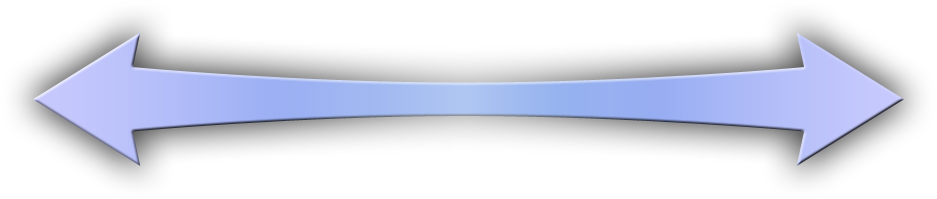 RemoteManager
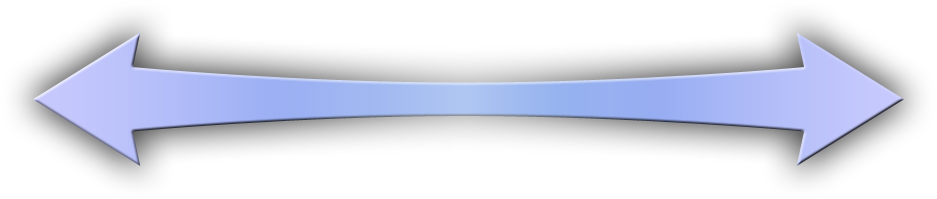 LocalModel
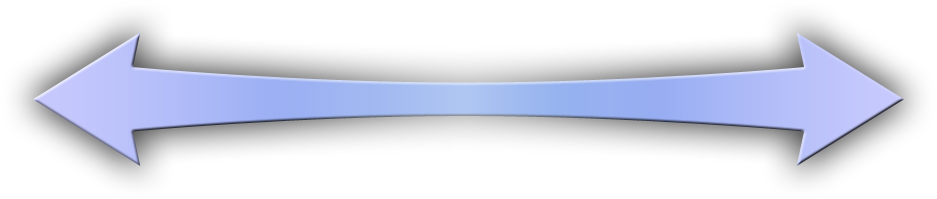 ManagedSystem
Jelenlegi 
állapot
Mik lehetnek a "policy"-k?
Egy új rendszer SML modellje  bevezetés
„Legyen telepítve ez az új szoftverrendszer!”
Egy új patch, biztonsági javítás telepítése
„Legyen fent minden ilyen és olyan patch!”
Egy szoftver új verziójának telepítése
„Legyen minden XP legalább SP2-es!”
Csoportházirend beállítások alkalmazása
„Legyenek alkalmazva a következő csoportházirend opciók!”
Teljesítmény és terhelésszabályozás
„Hónap záráskor az SQL Server terhelése legyen x, egyébként meg legyen y”
SLA, rendelkezésre állás
„Legyen mérve a rendelkezésre állás, és elsődleges prioritás, hogy az SQL Server szolgáltatás 99.99%-on fusson”
Bármilyen igény az informatikai rendszerrel szemben!
Health Model
Roles
Boundaries
……
Stats
Operational 
Procedures
Jelenlegi 
állapot
Monitorozás - az egészségmodell
Az egészségmodell leírja a működés szempontjából érdekes ismérveit az egyes komponenseknek, és ennek részeként kezeli az alkomponensek állapotát is

Az egészségmodell is a CMDB-ben kerül tárolásra, a függőségek és a többi modell mellett

A System Center Operations Manager az egészségmodell alapján képes SLA, rendelkezésre állás mérésére, illetve a hibák felfedezésére, akár automatizált elhárítására is

Az így gyűjtött statisztikai adatok pedig szintén a CMDB-be kerülnek

A cél, hogy a jelenleg monitorozott állapot minél inkább megfeleljen a policyk alapján megadott elvárt állapotnak
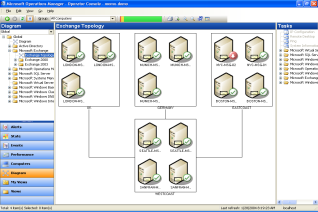 Miről lesz szó?
A DSI, a konfigurációs adatbázis (CMDB) és az SML felhasználási lehetőségei
A MOF és a CMDB automatizálása System Center eszközökkel
System Center Service Manager
„Longhorn” Server – Role Management Tool
A jövő menedzsment-architektúrája
Kapacitástervezés
Virtualizáció
És ha mindez összeér…
System Center és DSI ütemterv
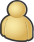 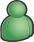 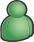 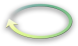 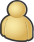 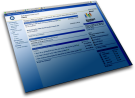 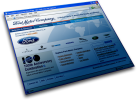 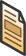 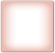 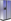 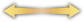 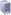 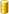 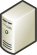 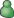 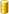 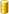 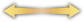 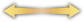 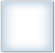 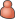 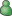 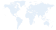 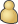 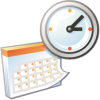 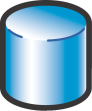 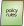 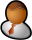 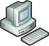 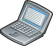 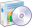 System Center Service Manager
Elérhető…
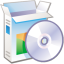 MOF/ITIL folyamatok automatizálása
 Incident Management
 Problem Management
 Change Management
 Asset Lifecycle Management
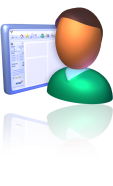 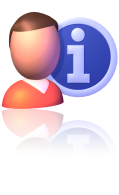 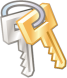 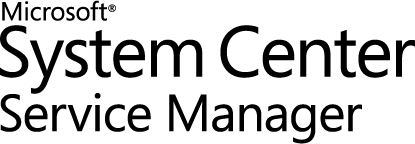 Önkiszolgáló helpdesk
 Provizionálás
 Keresés a   tudásbázisban
 Service Requestek
Jelentéskészítés
 Trend-elemzések
 Ad-hoc jelentések
 Teljesítménymutatók
 Napi összesítések
 Automatizált   jelentéskészítés
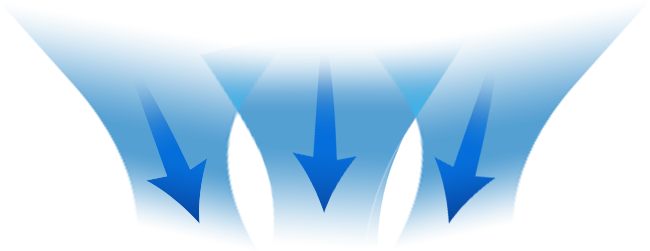 Beta 1
„ITIL out-of-the box”
Csoportmunka
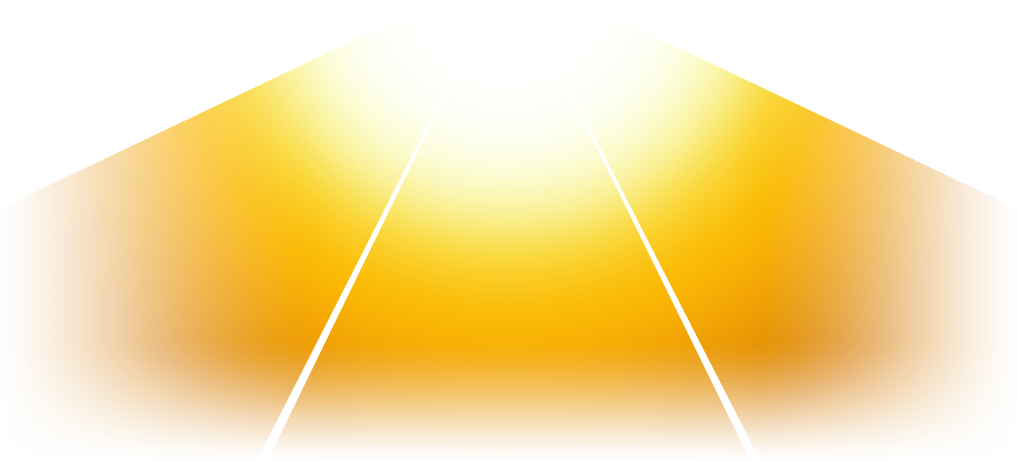 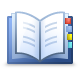 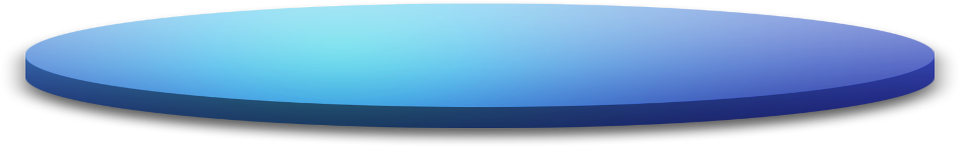 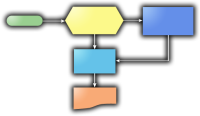 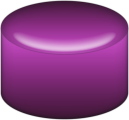 Tudásbázis
Munkafolyamat
Űrlapok
Adattárház
CMDB
Architektúra
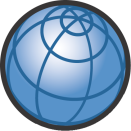 IT Portal
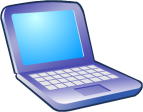 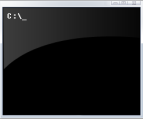 Analyst Console
PowerShell
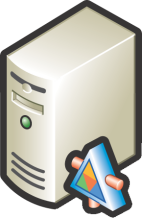 Service Manager Server
Connectors
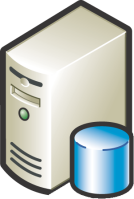 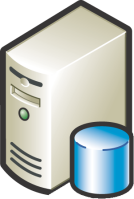 CMDB
DW
Integráció
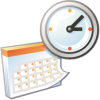 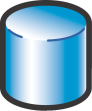 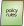 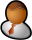 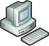 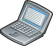 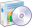 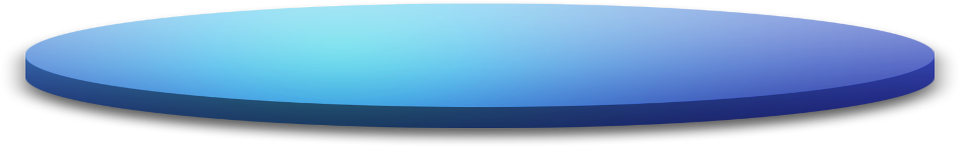 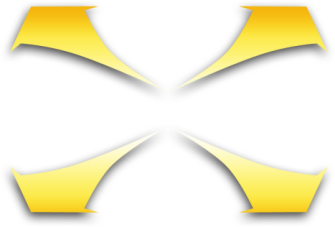 Linking Framework
SMS 2003 SP3 
 HW és SW leltár
 SW-használat mérés
 Felhasználó és HW 
  összerendelés

SCCM 2007 újdonságok
 Desired Configuration   Management állapot
 SW provizionálás
 OS telepítés
Operations Manager 2007 
 A riasztások incidensekké 
  konvertálása
 Leltárszolgáltatások
 Diagnosztika
 Egészségmodellek
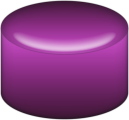 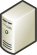 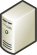 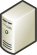 Adattárház
CMDB
OpsMgr 2007
Active
Directory
SMS 2003 SP3
SCCM 2007
A megvalósítás
Bevált technológiákra épít
Munkafolyamatok kezelése: Windows Workflow Foundation
Űrlapok kezelése: InfoPath
Portál: SharePoint 2007
Automatizálás: Windows PowerShell
GUI: Outlook-szerű
Továbbá: SQL Server 2005 SP2, Reporting Services, Windows Communication Foundation
Tárgyi eszközök kezelése
Felmerülő igények
Megfelelni az előírásoknak
A költségek kordában tartása
A Service Manager képességei
Milyen eszközeink vannak?
Szeretnénk új eszközt beszerezni!
Szeretnénk változtatni!
Tényleg van ilyen eszközünk? Kinél?
Selejtezés

SBD (Screenshot-based demonstration)
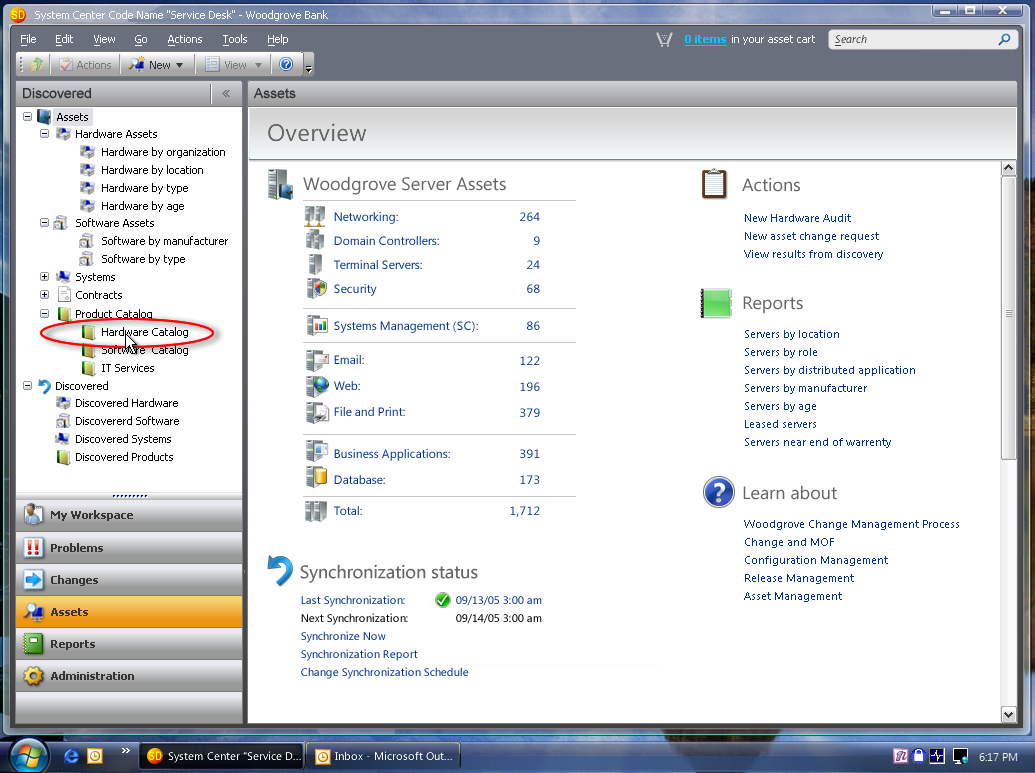 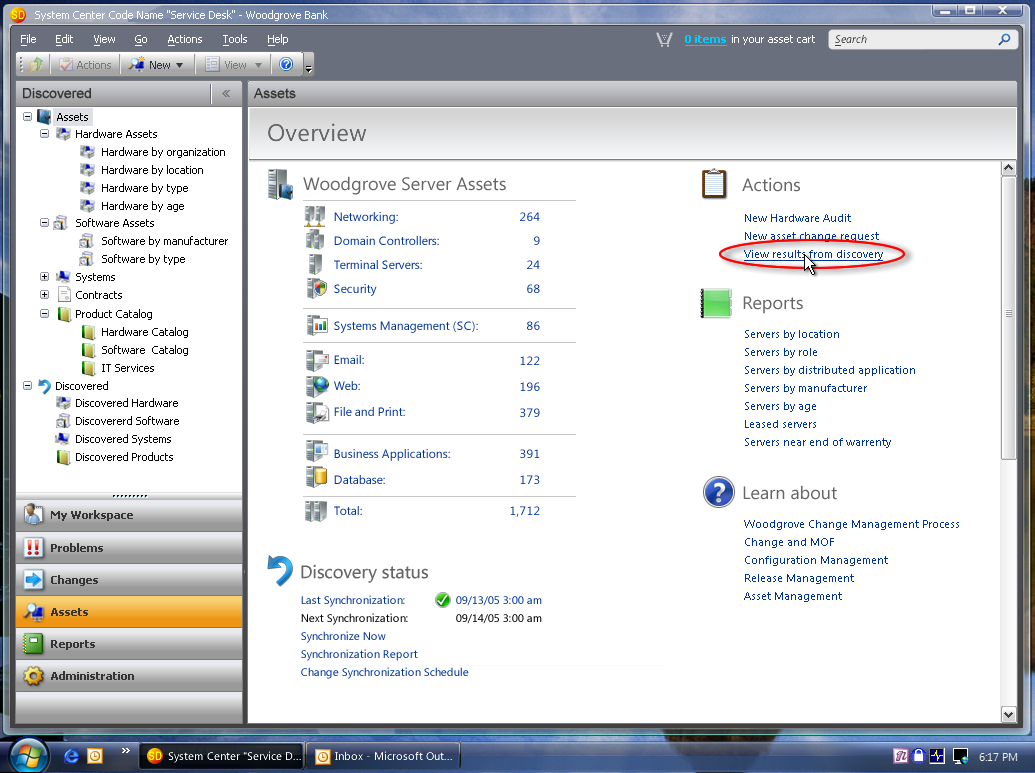 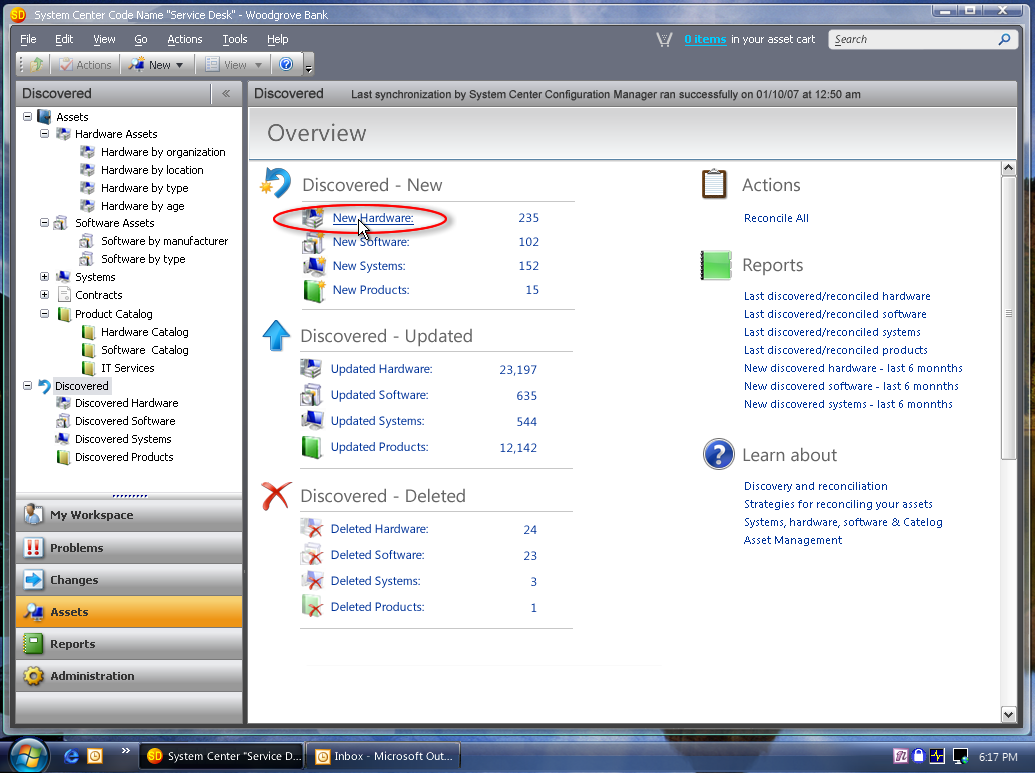 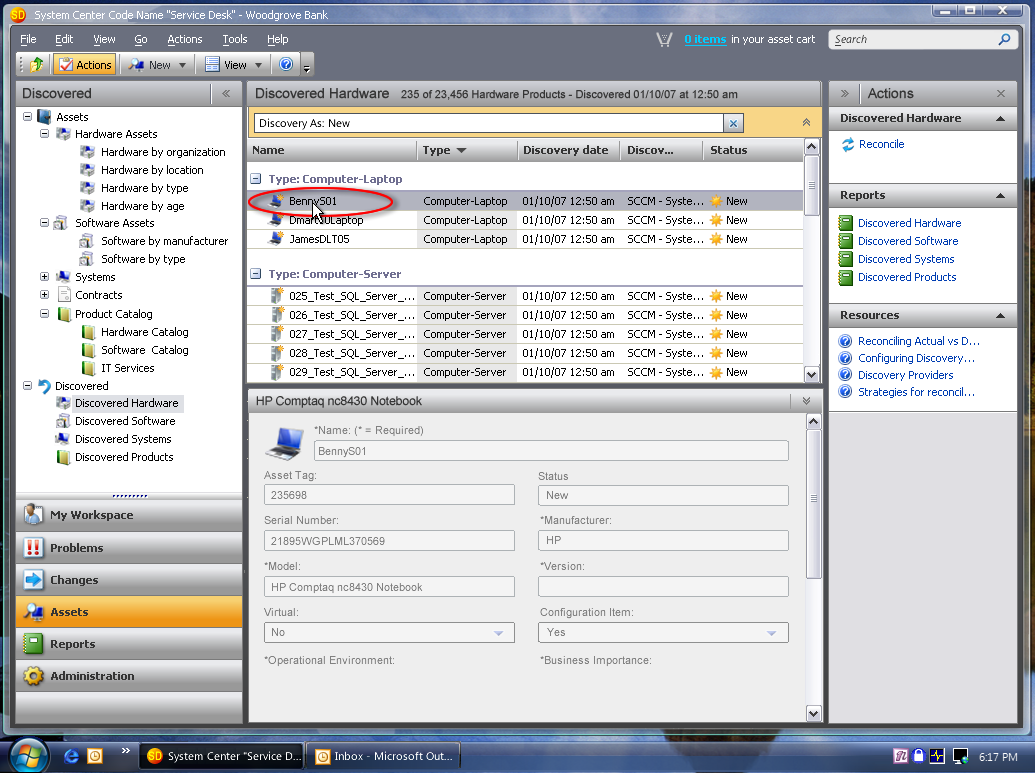 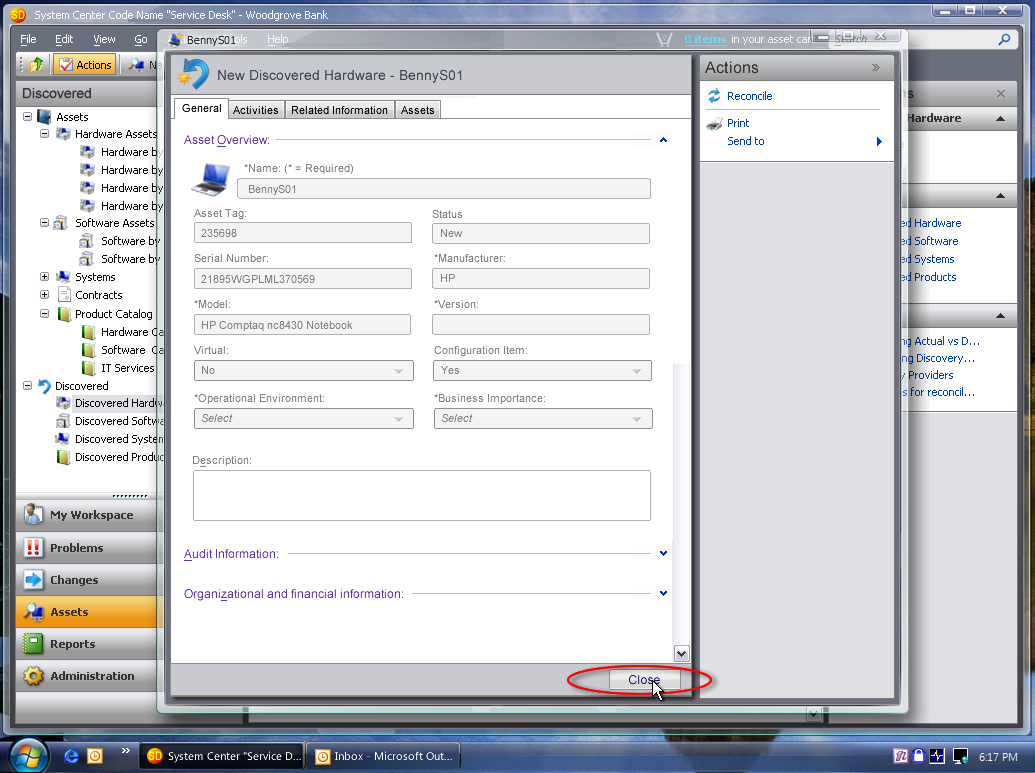 VáltozáskezelésITIL/MOF folyamatok támogatása
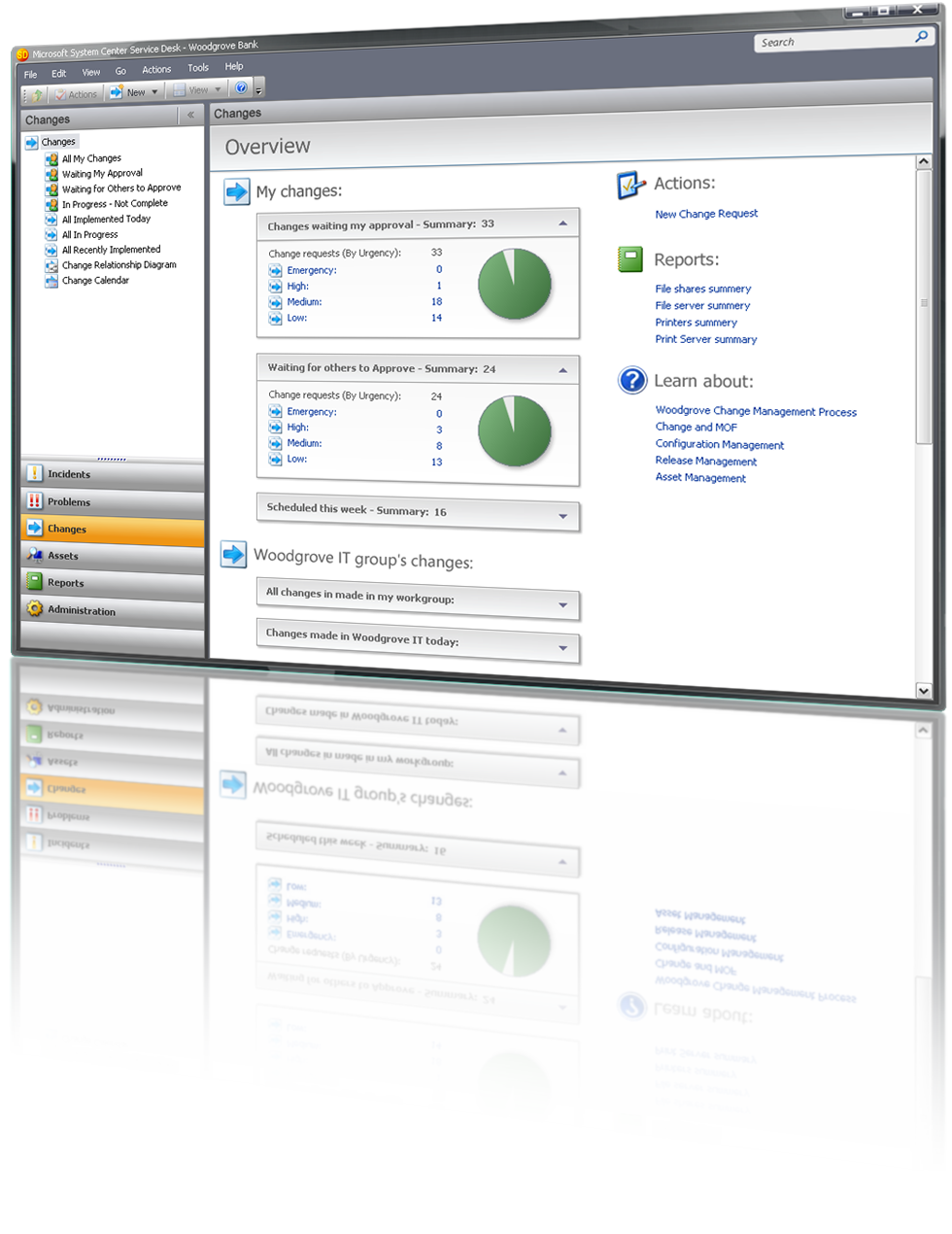 Miben segít?
Nagyobb kontroll és rálátás a változásokra
SLA-orientált változtatások
A Service Manager segít
Változás kezdeményezése
Változás besorolása
Változás jóváhagyása
Változás kivitelezésének folyamata
Változás bevezetése
A folyamat összegzése, az eredmények értékelése
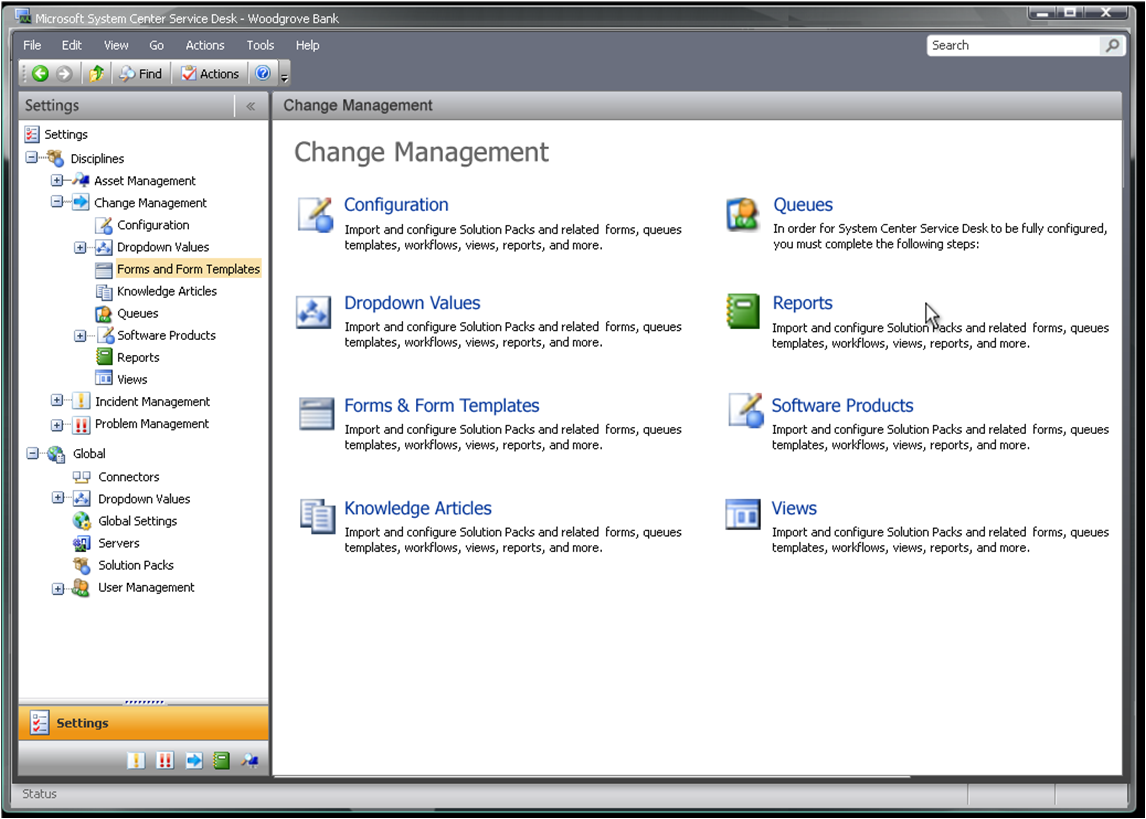 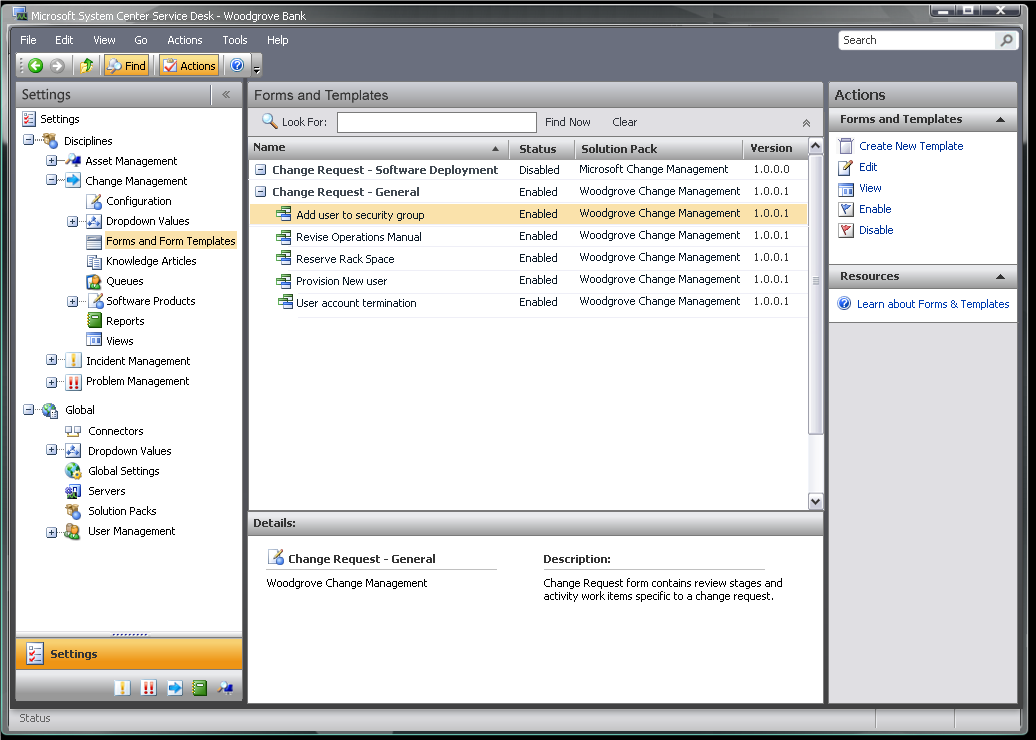 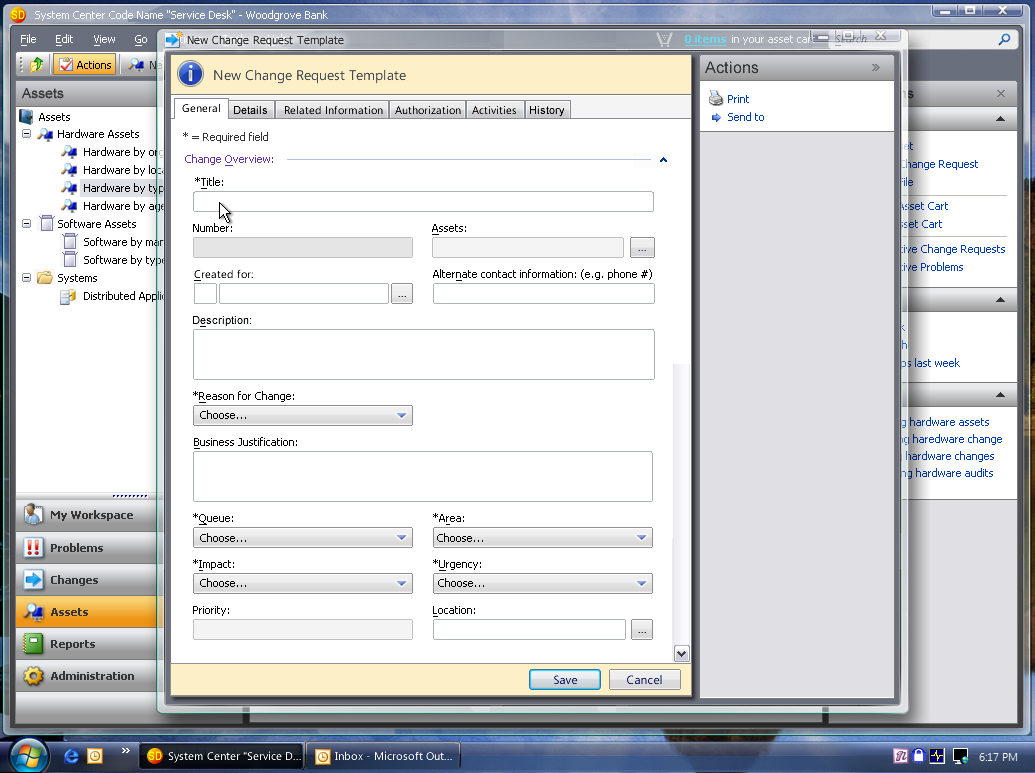 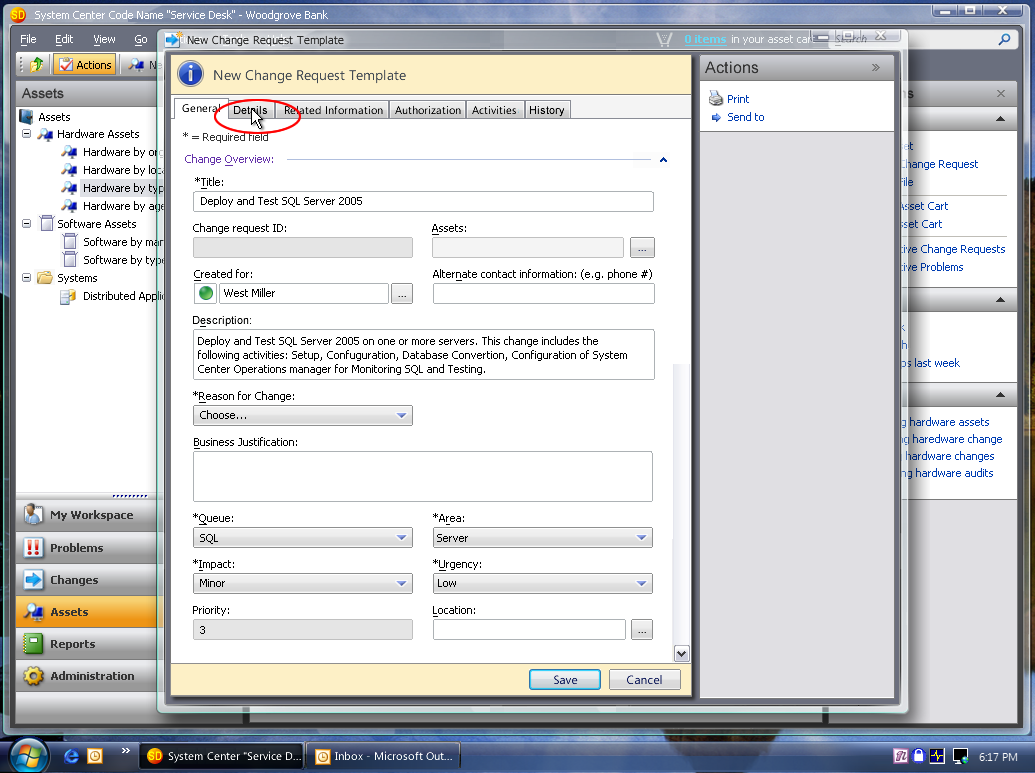 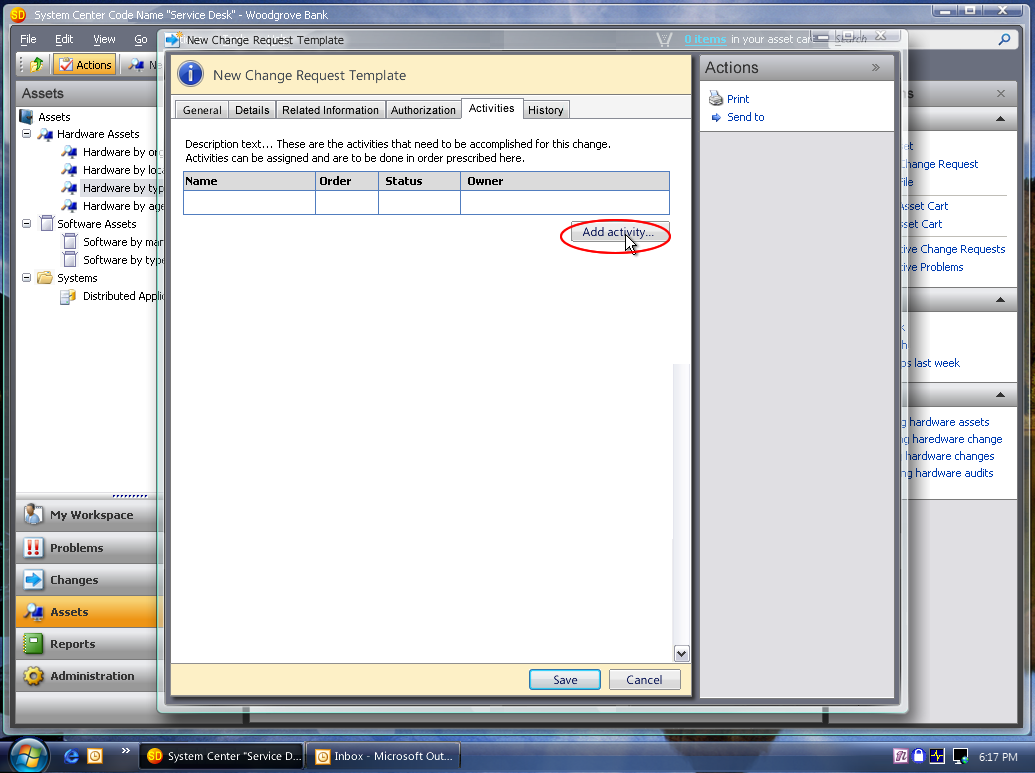 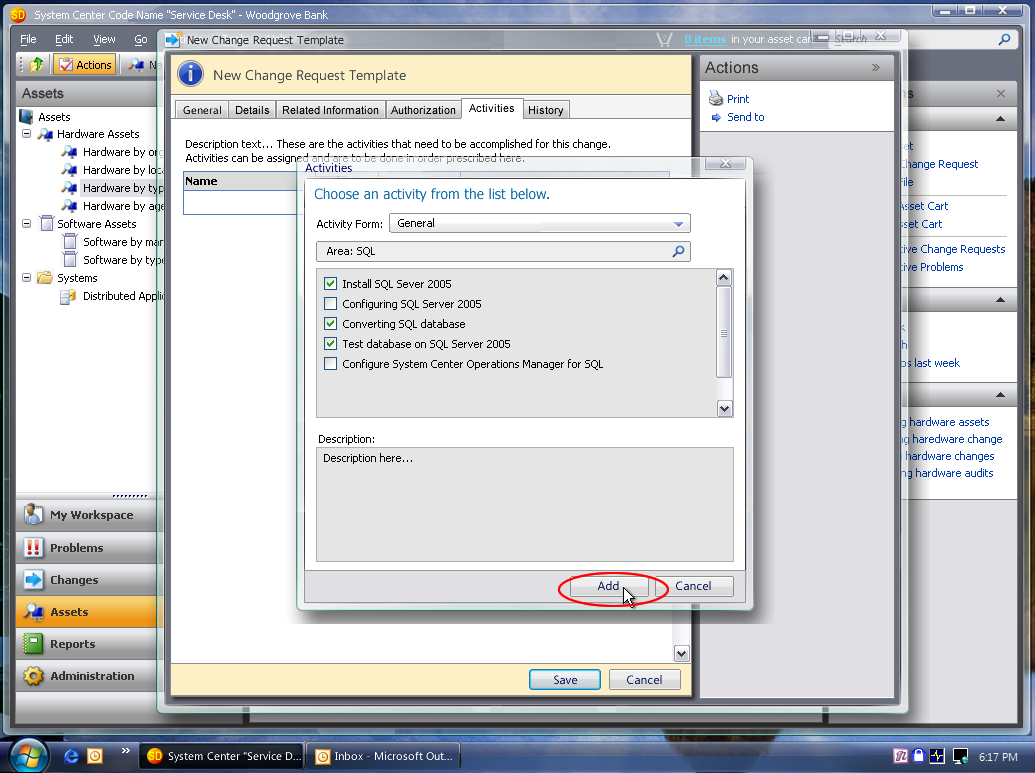 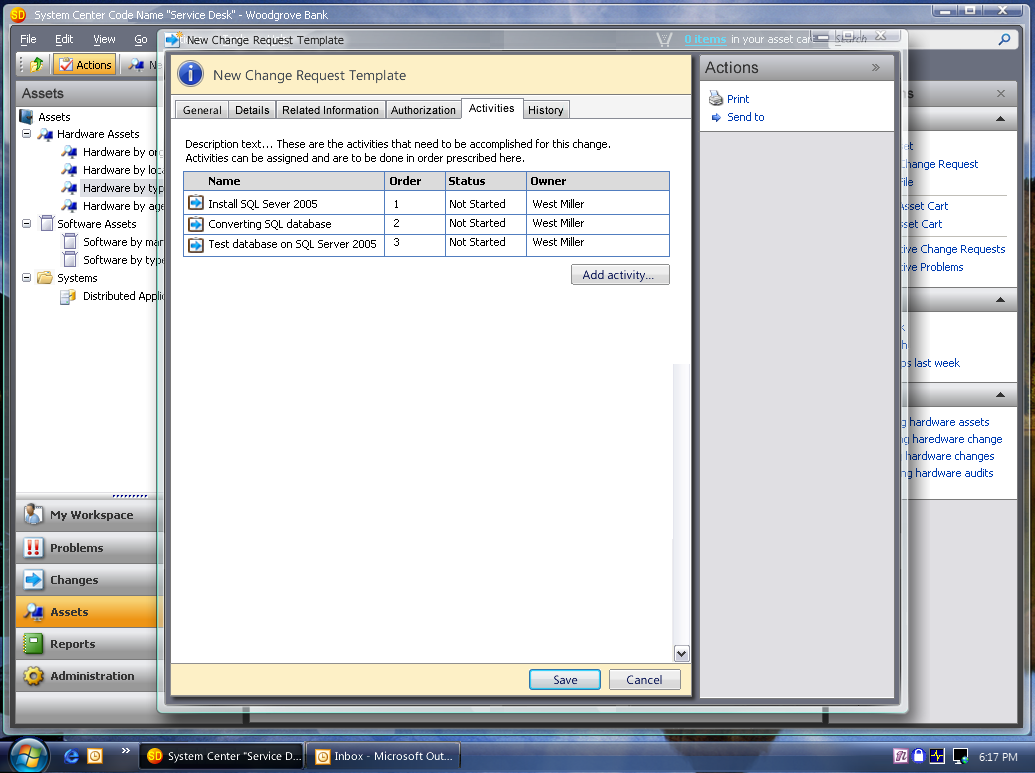 „Önkiszolgáló” IT portál
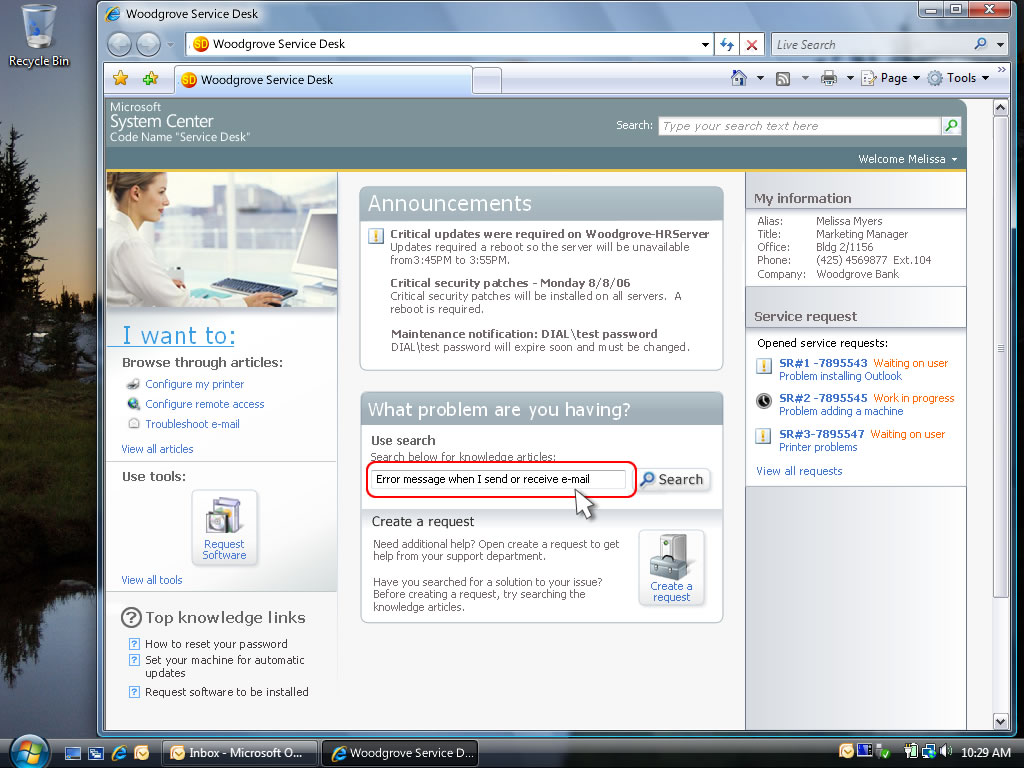 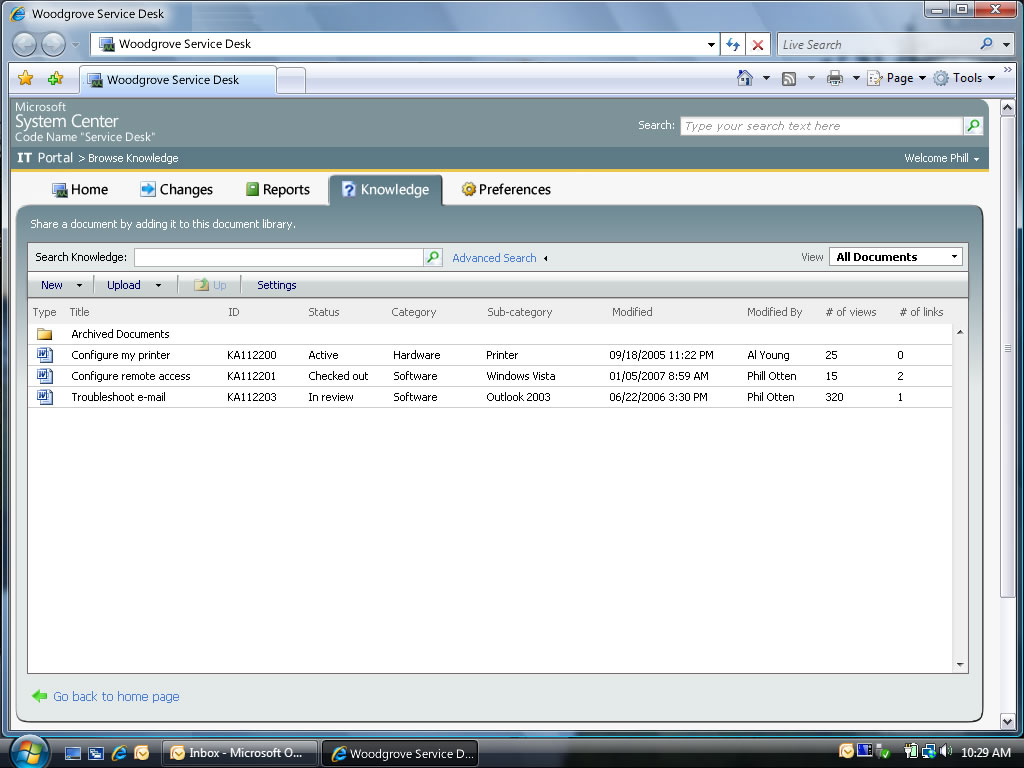 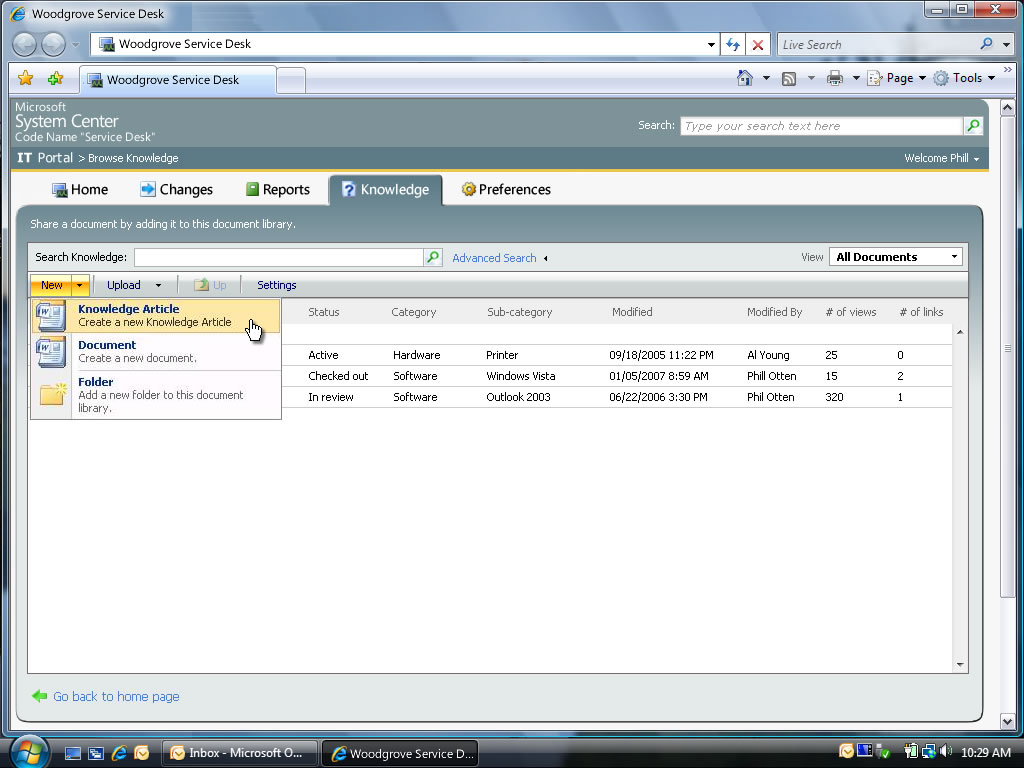 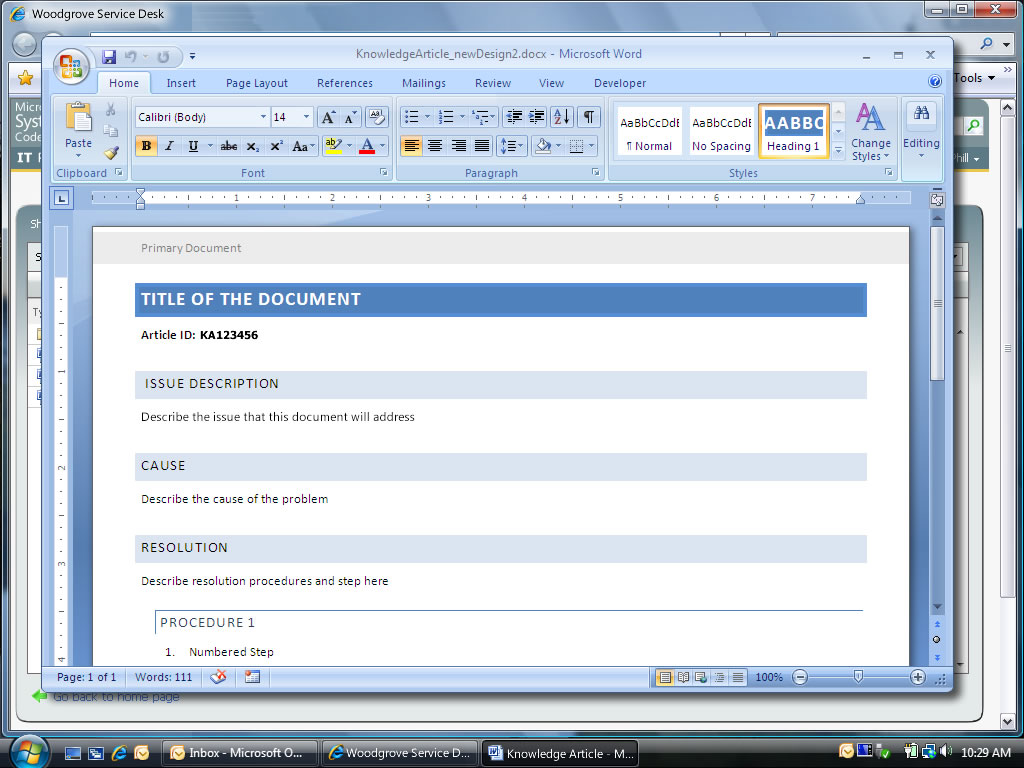 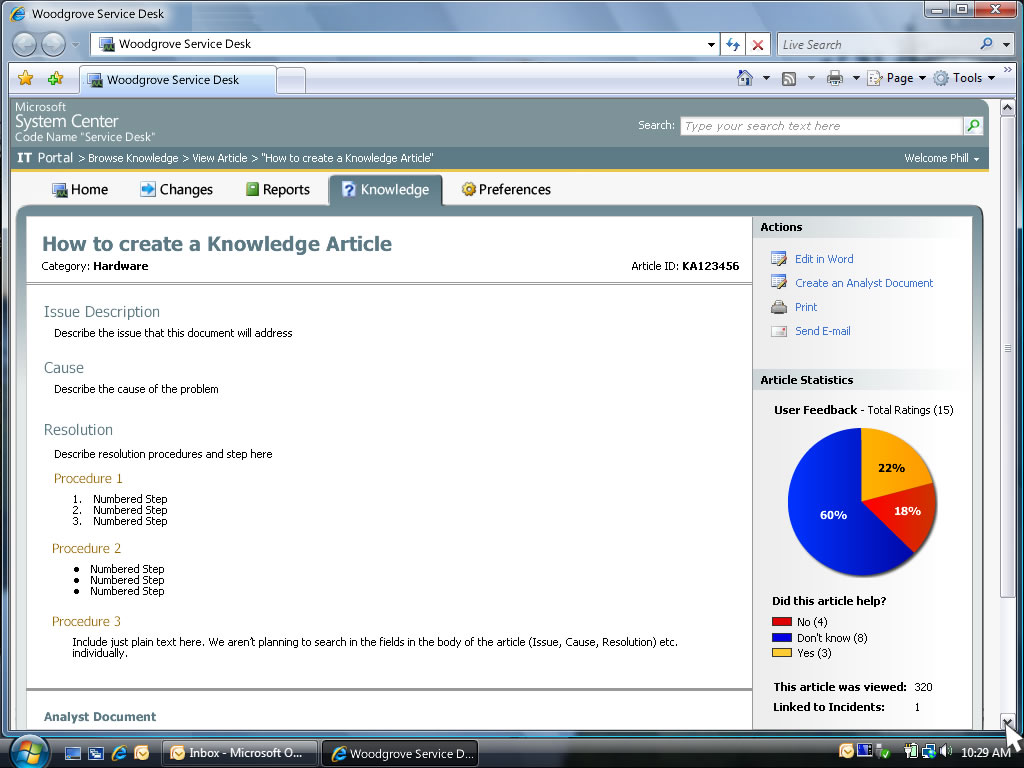 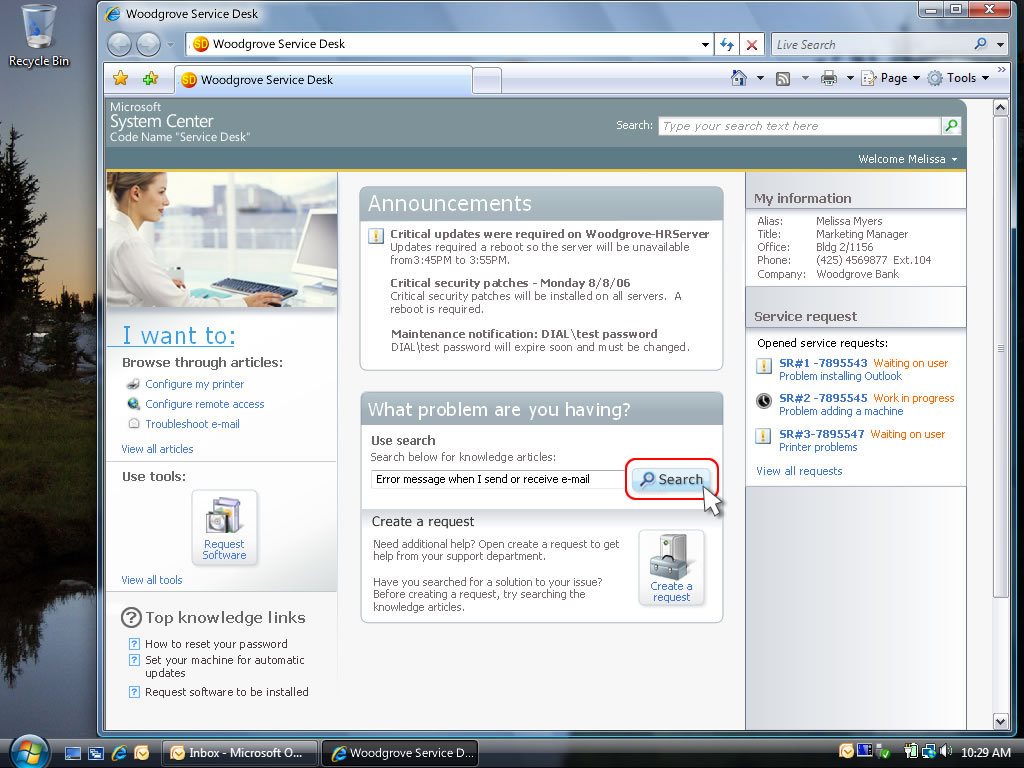 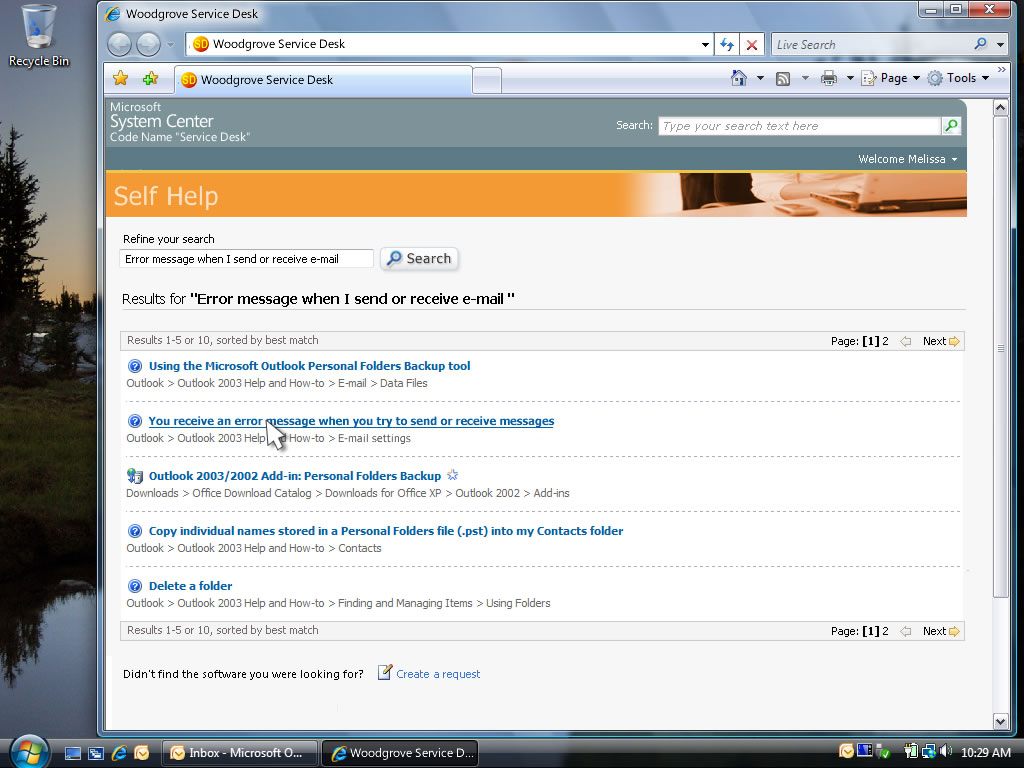 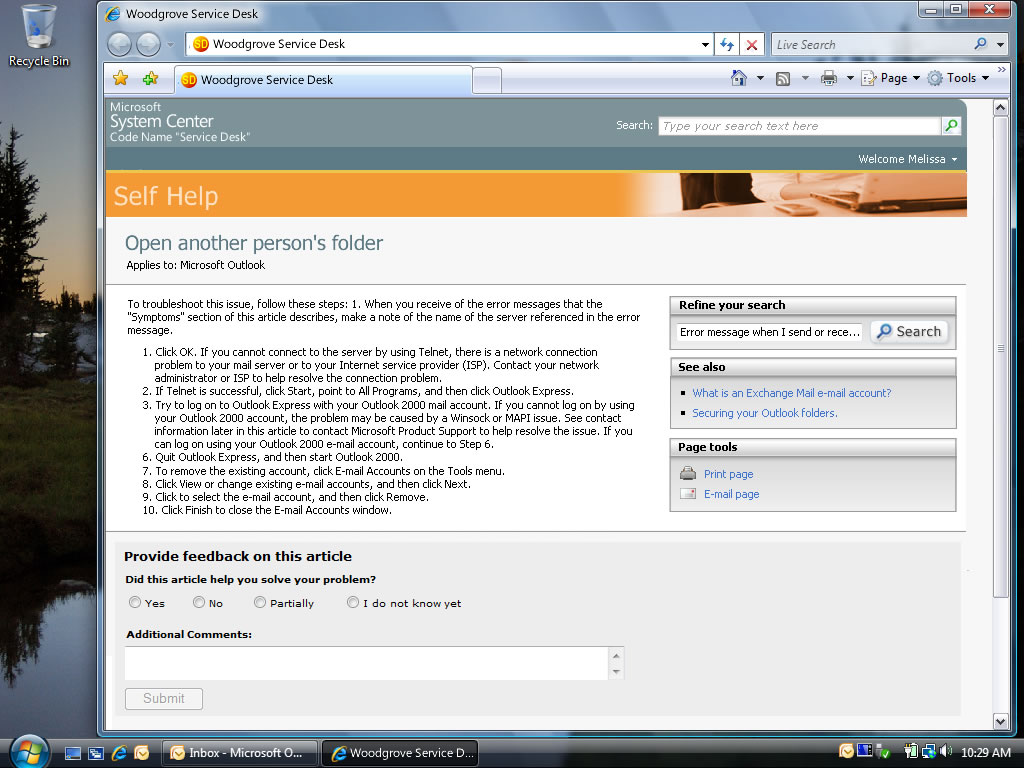 Miről lesz szó?
A DSI, a konfigurációs adatbázis (CMDB) és az SML felhasználási lehetőségei
A MOF és a CMDB automatizálása System Center eszközökkel
System Center Service Manager
„Longhorn” Server – Role Management Tool
A jövő menedzsment-architektúrája
Kapacitástervezés
Virtualizáció
És ha mindez összeér…
System Center és DSI ütemterv
"Longhorn Server" - Role Management Tool
Egységes felület a szerepek és funkciók konfigurálására
Minden változtatás biztonságos és konzisztens állapotot eredményez
Megmutatja a szerver és a szerepkörök aktuális állapotát és a lehetséges feladatok elvégzésében segít
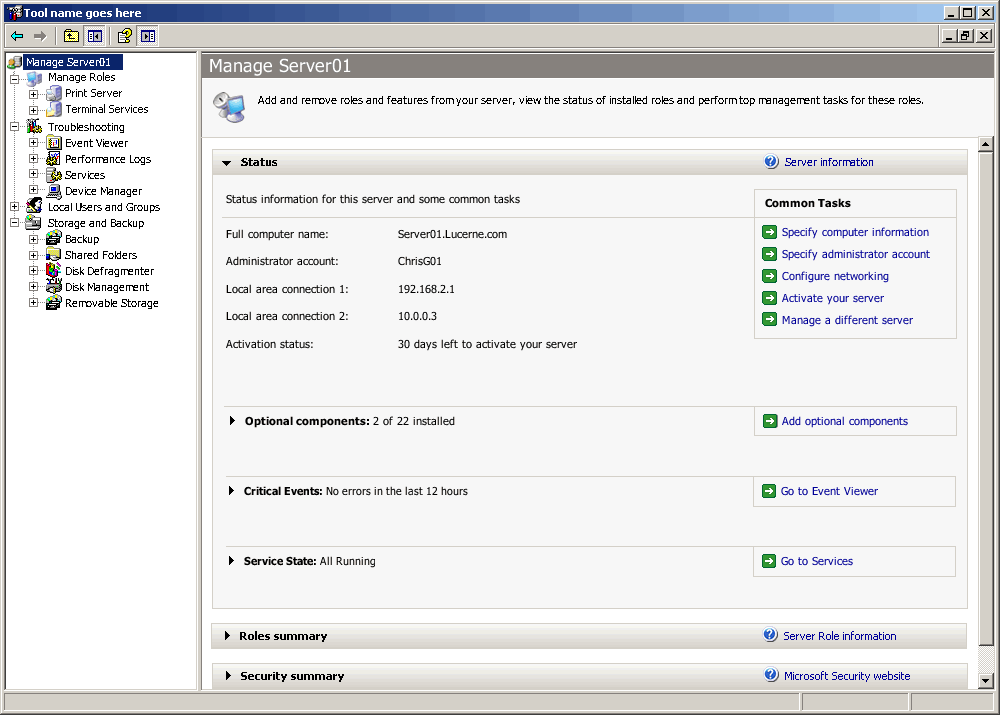 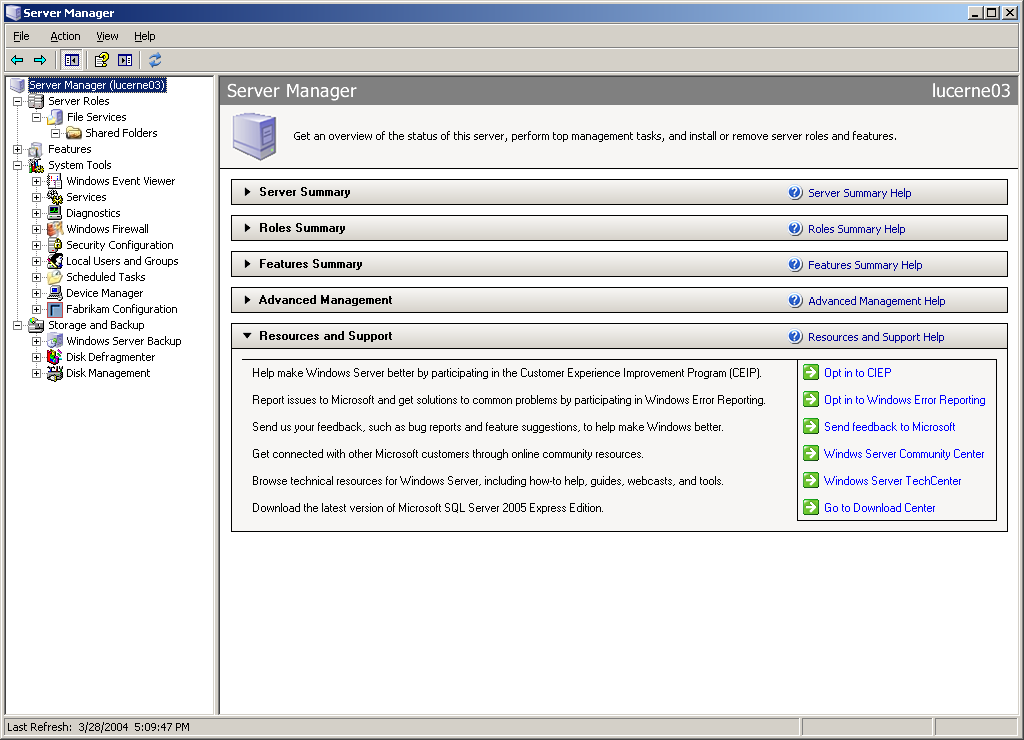 Hogyan használja az RMT a modelleket?
A Role Management Tool a „Longhorn” Server SDM/SML infrastruktúráját használja
Az SDM szolgáltatás használata egyelőre az RMT belső magánügye
Egyelőre nem lehet ezt a szolgáltatás másra elérni, bővíteni
A „Longhorn” Server valamennyi szerepköréhez tartozik SDM modell, ami leírja
A minimális igényeit, kötöttségeit
Kapcsolatait a külvilággal
Beállítási lehetőségeit
A modell több mindenben is segít
Automatizált és hibátlan konfiguráció
Jobb karbantarthatóság
Automatikusan generált felhasználói felület
RMT Architektúra
SDM v2 típusok és példányok
Az RMT indítása
1
A UI kirajzolja a felfedezett szerepeket, képességeket és állapotukat
Elindul az SDM szolgáltatás az RMT részeként
2
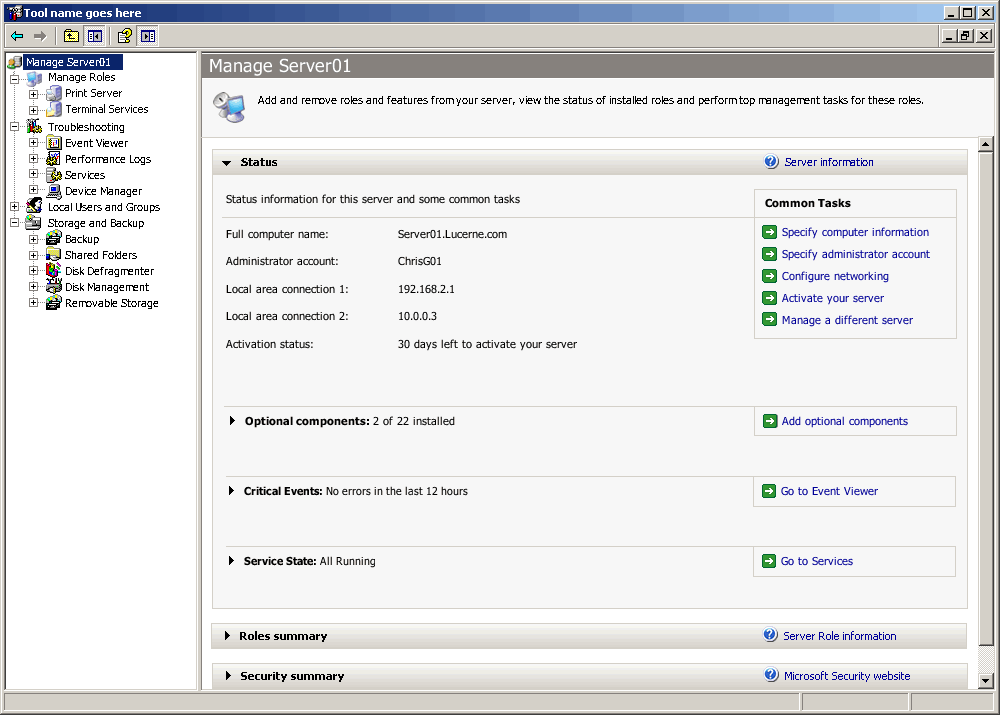 4
SDM v2
Infrastruktúra
built using
Validáció
5
Változtatni szeretnénk valamit az RMT-vel
Felfedezés
Sync
Szinkronizálódnak a változások
6
3
A felfedezés modellek segítségével történik
Modellek
Role API-k és CBS/MSI
Felügyelt szerver
[Speaker Notes: SDM Daemon process lifespan is controlled by the RMT snap-in process
RMT submits change requests to the SDM Daemon to make configuration or settings changes desired by admins.
SDM Daemon will use role or feature APIs to perform configuration changes through the sync methods.
RMT may also directly use role or feature APIs to collect realtime information like role status.

Discovery:
Each time RMT is invoked it will spawn the SDM Daemon process
The SDM Daemon will use SDM models to perform discovery of currently deployed roles
Both CBS/CMI and Role APIs will be used to collect data to populate the SDM instance space
The RMT will display 
Configuration data from the SDM instance space 
Notifications generated from constraints in the model
Other data (e.g. status, events) collected directly using Role APIs

Sync
Installation is triggered when Administrator hits the “Install” button in the RMT Wizard page
SDM Daemon will interface with CBS/CMI to install the selected role 
SDM Daemon will drive synchronization using the sync() methods in SDM models
The sync() methods will use role-specific APIs to perform additional configuration changes
RMT will display status when synchronization completes on the confirmation page]
Egy szerepkör szolgáltatásainak kiválasztása
A Certificate Services SDM modellje
<ClassType Name=“CertificateServicesRole” Base=“Server”>

<Part Name= "CertificationAuthority" Restricts="SubFeature" Multiplicity="0..1“> 
	<ClassValue ID=”$CertificationAuthority$” 	   Type=”CertificationAuthority”/>
</Part>

<Part Name= "CertificateAuthorityWebEnrollment" Restricts="SubFeature“ Multiplicity="0..1“../>

<Part Name= "OnlineRevocationService" Restricts="SubFeature" Multiplicity="0..1“../>

<Part Name= "OnlineRevocationServiceWebProxy“ Restricts="SubFeature“ Multiplicity="0..1“../>

<Part Name= “NetworkDeviceEnrollmentProtocol" Restricts="SubFeature“ Multiplicity="0..1“../>
…
</ClassType>
Alapbeállítás
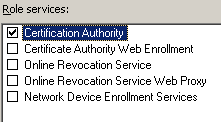 A Certificate Services szerepkör lehetőségei a modellből térnek vissza
Függőségek
<ClassType Name =“CertificateServicesRole”>

<Connector Name="CertificateAuthorityWebEnrollmentDependsOnWebServer" Type="InstallDependency">
	<End Part="CertificateAuthorityWebEnrollment" Role="Dependent" 	Cardinality="0..1"/>
	<End Part="WebServerRole" Role="Antecedent" Cardinality="0..1"/>
</Connector>
……
</ClassType>
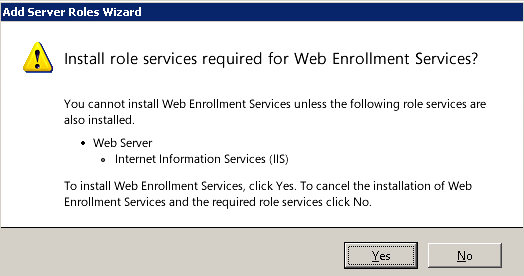 Konfigurálás és alapbeállítások
<ClassType Name=“NetworkDeviceEnrollmentServices” Base = “SubFeature”>
 	<Setting Name="AccountType" Type="Account" Multiplicity="0..1">
                		<SimpleValue>SpecifiedUserAccount</SimpleValue>
           	</Setting>
….
</ClassType>
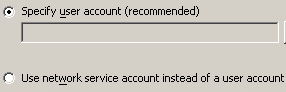 <ClassType Name=“CertificationAuthority” Base = “SubFeature”>
 	<Setting Name=“SetUpType" Type=“SetUp" Multiplicity="0..1">
                		<SimpleValue>RootEnterprise</SimpleValue>
           	</Setting>
….
</ClassType>
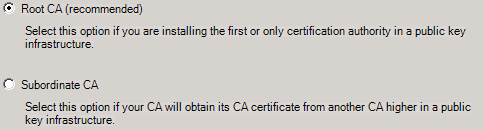 Miről lesz szó?
A DSI, a konfigurációs adatbázis (CMDB) és az SML felhasználási lehetőségei
A MOF és a CMDB automatizálása System Center eszközökkel
System Center Service Manager
„Longhorn” Server – Role Management Tool
A jövő menedzsment-architektúrája
Kapacitástervezés
Virtualizáció
És ha mindez összeér…
System Center és DSI ütemterv
SCRMData WarehouseReporting
SCCMCapacity
Service Desk
Asset Mgt
A "Longhorn" idején
WindowsUpdate
3rd PartyManagementSolution
DPM
ConfigMgr
WSUS
GPMCGPEdit
OpsMgr
Windows 
PowerShell
MMC
Snapins
Managers
WS-Management
WS-Management
BITS
RoleManagementTool
Windows 
PowerShell
MMC
Snapins
Managed Node
Local UI
DPMAgent
ConfigMgrAgent
WUAAgent
GPAgent
OpsMgrAgent
PowerShellHost
cmd.exe
Agents
SDM ServiceModel
Task SchedulerExecution
Crimson/ETWEventing
WMIInstrumentation
PowerShellCommandlets
Native CLICommands
Services
BMC
SCRMData WarehouseReporting
SCCMCapacity
Service Manager
Asset Mgt
A jövőben
WindowsUpdate
3rd PartyManagementSolution
DPM
ConfigMgr
GP
OpsMgr
Virtual Machine 
Manager
Windows 
PowerShell
MMC
Snapins
Managers
WSUS
Model-Driven UI Framework
Mindenhol azonos 
protokoll:WS-Managementa vezérléshez,
BITS az adatátvitelhez
CMDB/SDM Repository (Replicated+Federated)
ConfigurationManagement
Windows 
PowerShell
MMC
Snapins
Managed Node
Local UI
PowerShellHost
cmd.exe
Extension Framework
Services
Common Model/Policy Language
State
Installs, Config
Task SchedulerExecution
Crimson/ETWEventing
WMIInstrumentation
PowerShellCommandlets
Native CLICommands
BMC
Miről lesz szó?
A DSI, a konfigurációs adatbázis (CMDB) és az SML felhasználási lehetőségei
A MOF és a CMDB automatizálása System Center eszközökkel
System Center Service Manager
„Longhorn” Server – Role Management Tool
A jövő menedzsment-architektúrája
Kapacitástervezés
Virtualizáció
És ha mindez összeér…
System Center és DSI ütemterv
Kapacitástervezés
System Center Capacity Planner
Optimális rendszer teljesítménytervezése
Bevált gyakorlatok alapján
A termékek saját fejlesztőiállítják össze a szabályokat
Felhívja a figyelmet
A lehetséges szűk keresztmetszeti pontokra
A végfelhasználó számáraészlelhető reakcióidőre
Növekedésre tervezés
„Mi lenne, ha?”
Beépített terhelésszimulátor (modellezéssel!)
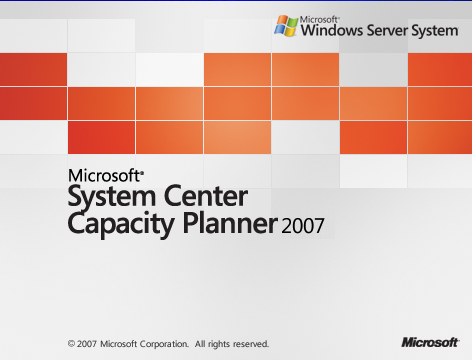 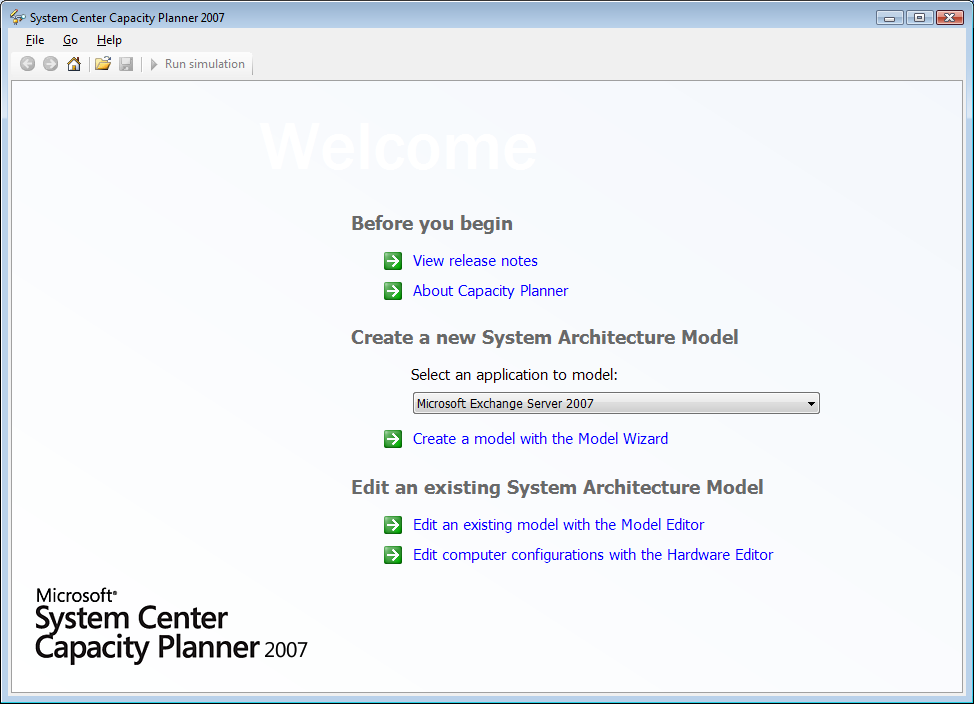 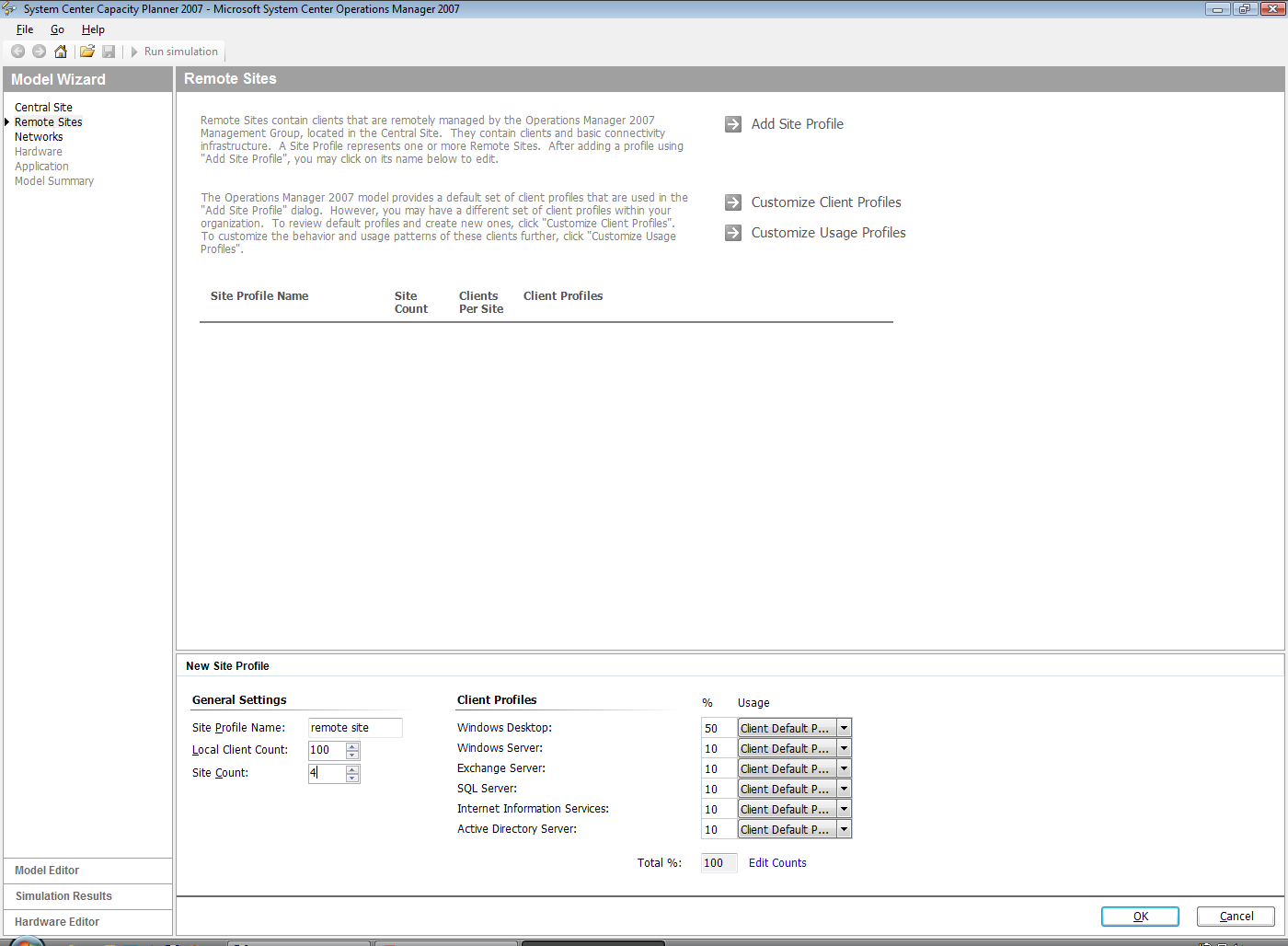 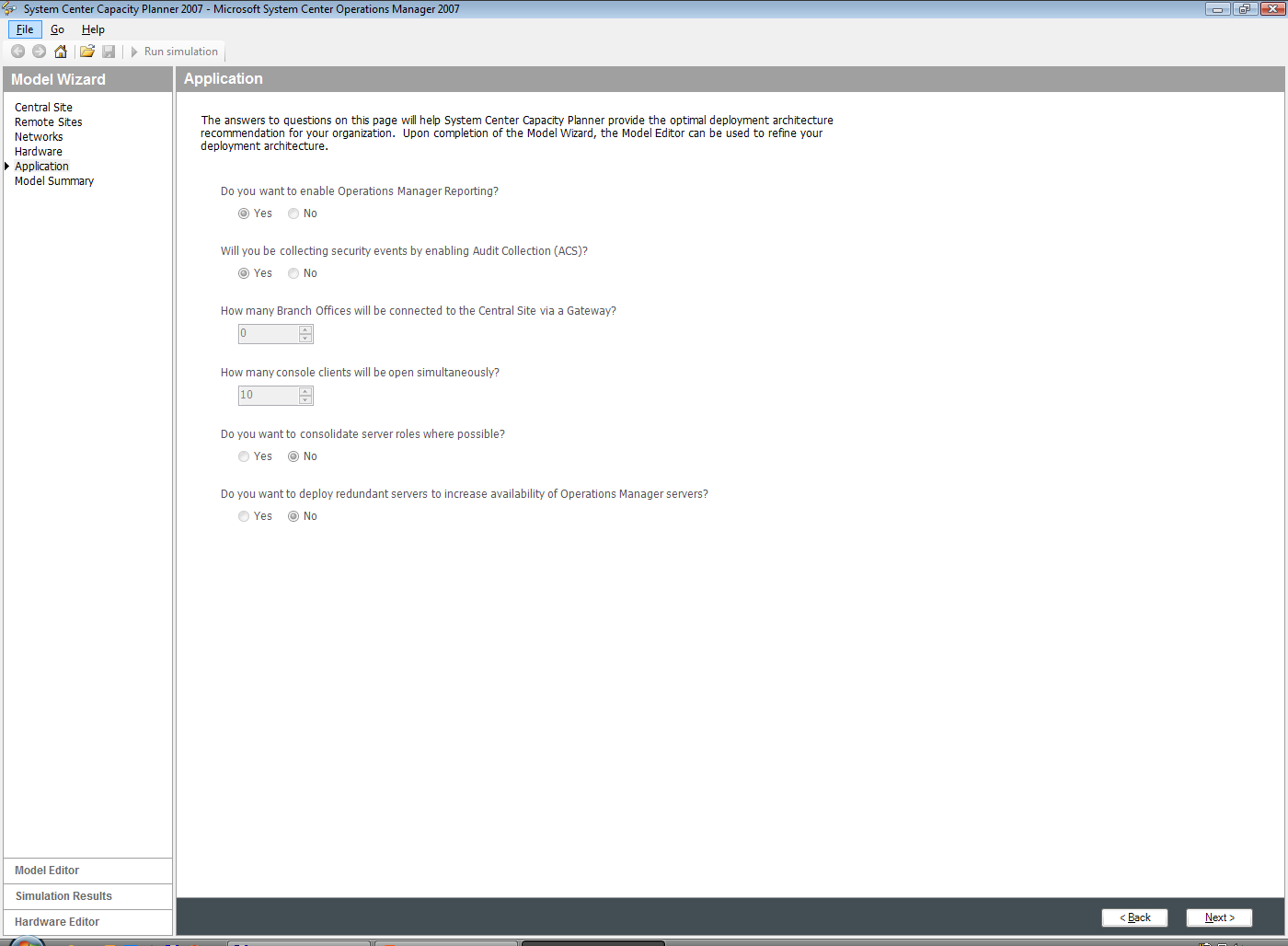 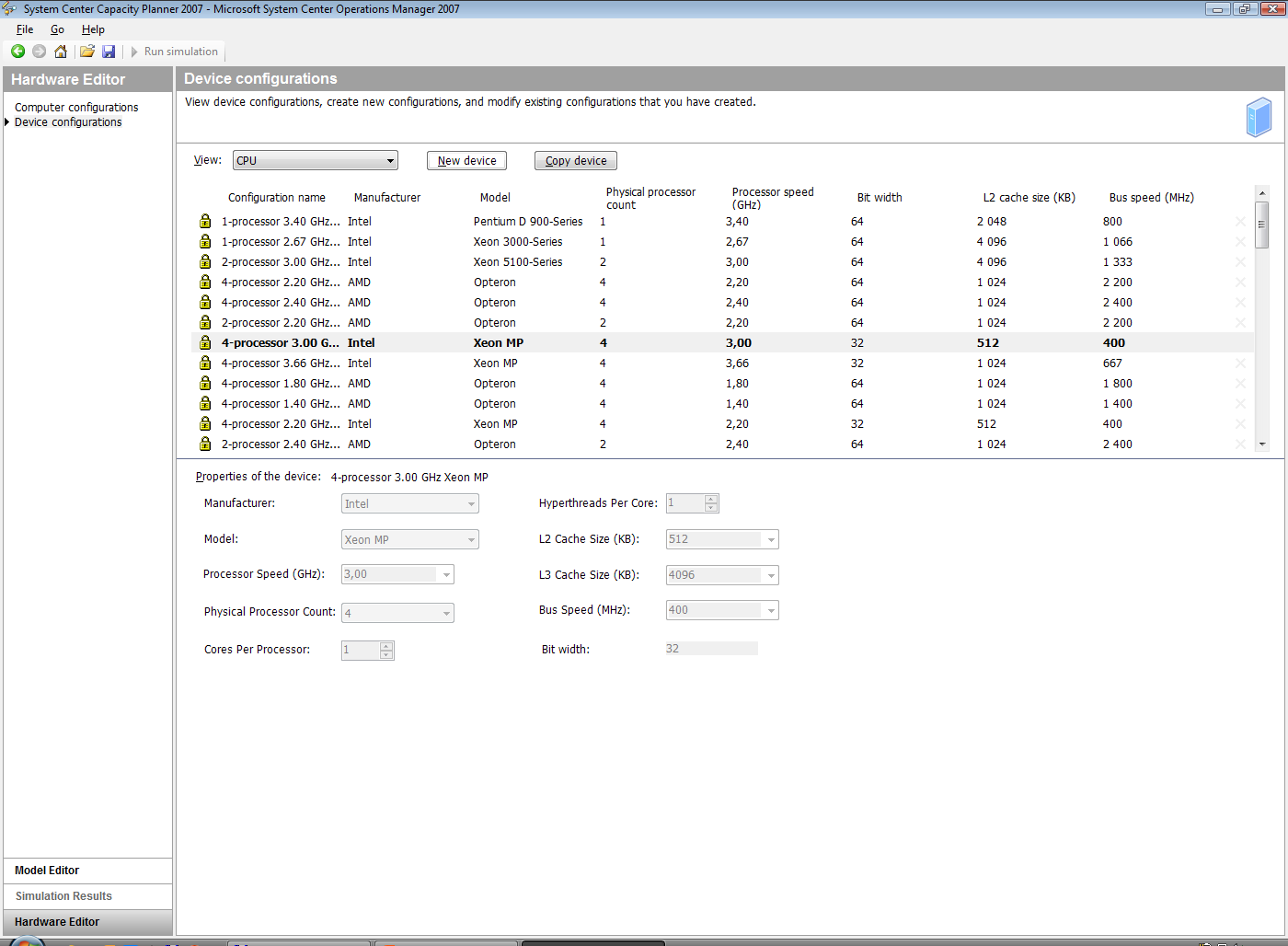 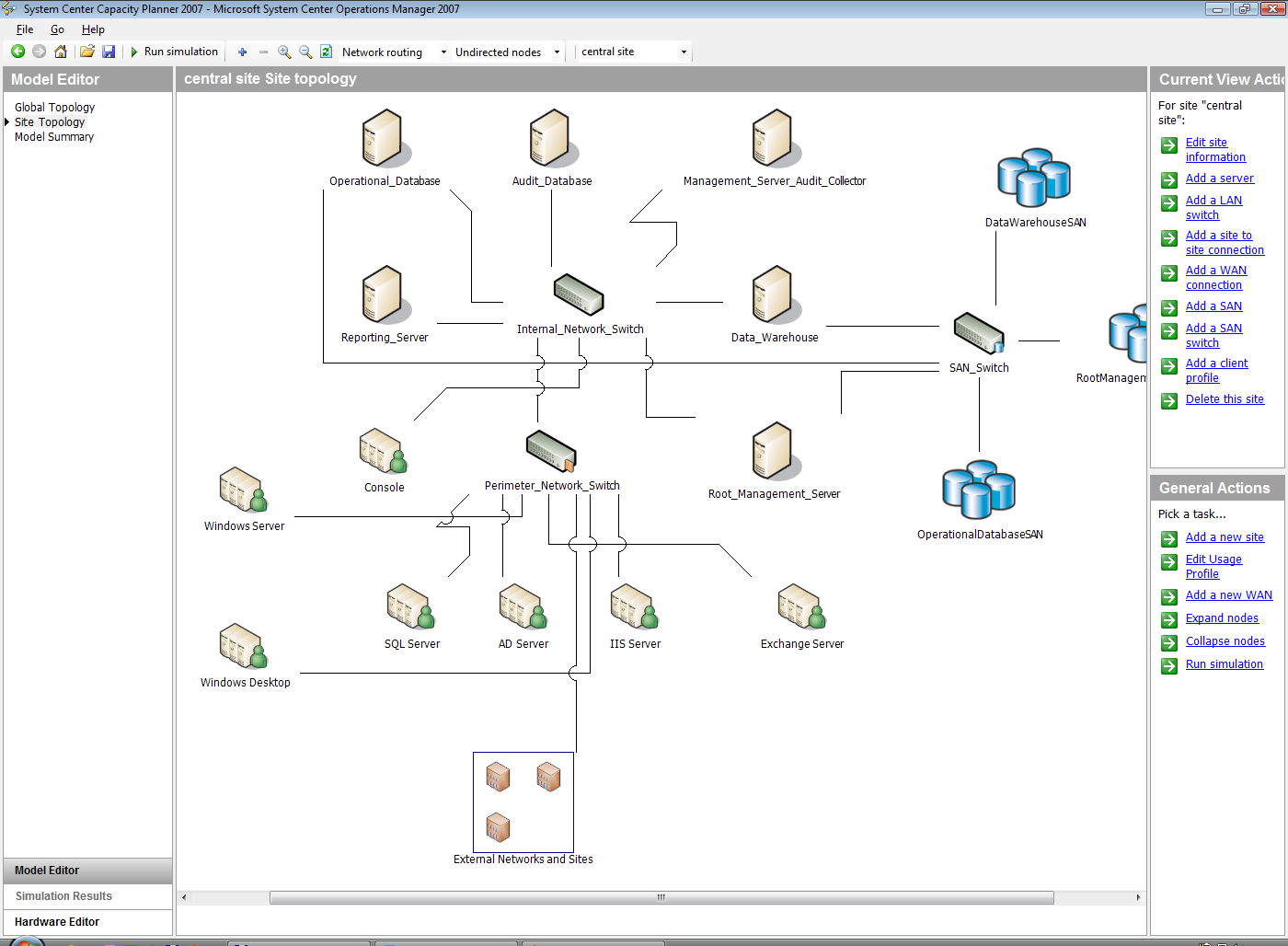 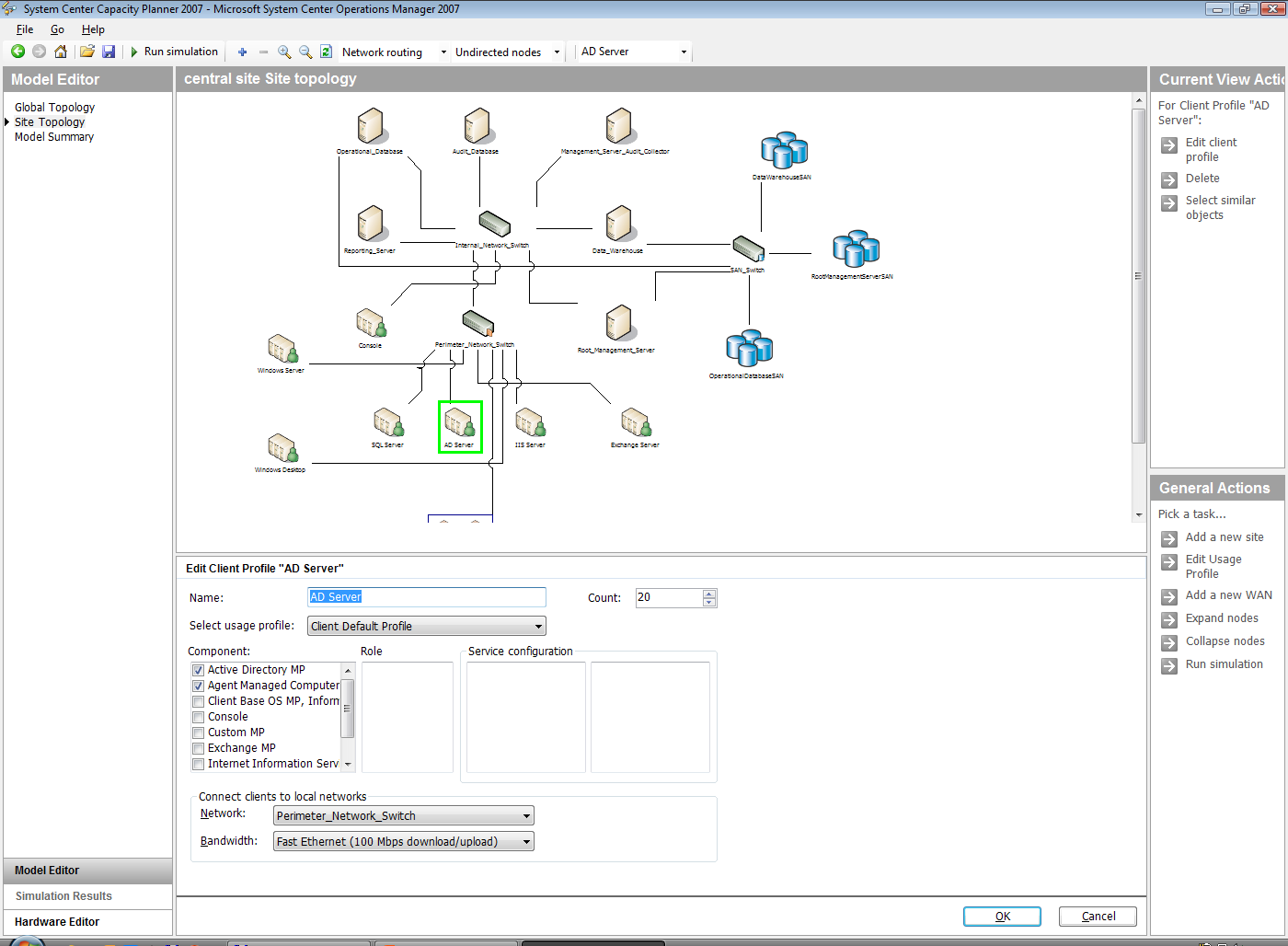 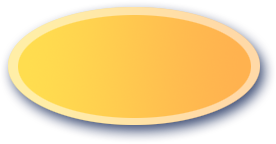 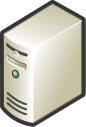 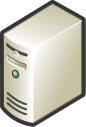 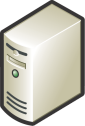 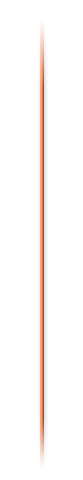 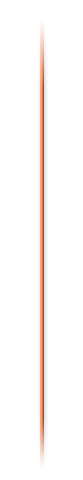 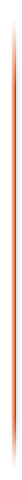 Capacity Planner szimuláció
Txns
Txn 
Costs
BP
Az eszközök kihasználtsága
OpsMgr modell
Szimuláció
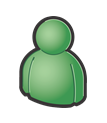 Tranzakció idők
Hardver 
modellek
A beállított értékek
SCCP modellezőkeretrendszer
Topológia
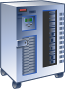 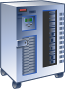 Hardver
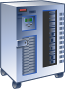 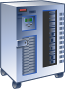 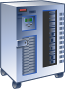 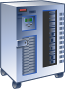 Felhasználás
Mi lesz később? Capacity Planner  Capacity Manager
A következő Operations Manager (v4) egyik kulcsfunkciója
Trend-elemzés és előrejelzés
#1 felhasználói igény
Automatikus modell-készítés az élő rendszerről és teljesítményadatairól
Modelkalibráció
Támogatni fogja a következőket
Exchange Server 2007, Ops Mgr 2007
SQL Server, ASP.Net, LOB Applications
Hogyan tovább?
Exchange 2007 modell
OpsMgr 2007 modell
SCCP 2007
Új SCCP kiadás
Kapacitástervezési technológiák
Tudás (kapacitás-tervezés)
OpsMgr v4
Kapacitásmenedzsment technológiák
Új modellek
Modellek
Miről lesz szó?
A DSI, a konfigurációs adatbázis (CMDB) és az SML felhasználási lehetőségei
A MOF és a CMDB automatizálása System Center eszközökkel
System Center Service Manager
„Longhorn” Server – Role Management Tool
A jövő menedzsment-architektúrája
Kapacitástervezés
Virtualizáció
És ha mindez összeér…
System Center és DSI ütemterv
Mi is az a virtualizáció?
Virtualizáció nélkül
Virtualizációval
A Microsoft megoldása
Virtuális alkalmazások
Bármely alkalmazás bármely gépre - bármikor
Infrastruktúra
Az alkalmazások adott vasra és operációs rendszerre vannak telepítve
Virtuális megjelenítés
Bárhonnan elérhető felhasználói felület
A felhasználói felület csak lokálisan érhető el
Felügyelet
Az operációs rendszer erősen hardverhez kötött
Virtuális számítógép
Az operációs rendszer könnyen mozgatható
Licencelés
A tárolási megoldás nem mozgatható
Interoperabilitás
Virtuális tárolás
Hálózati, nem helyhez kötött tárolási megoldások
A hálózat helyhez kötötten van beállítva
Támogatás
Virtuális hálózat
Rugalmas, szállítható, központosított hálózat
A Microsoft virtualizációs megoldásai
Szerver virtualizáció
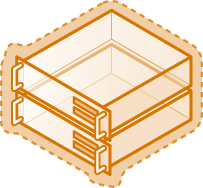 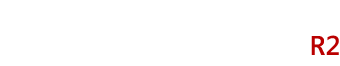 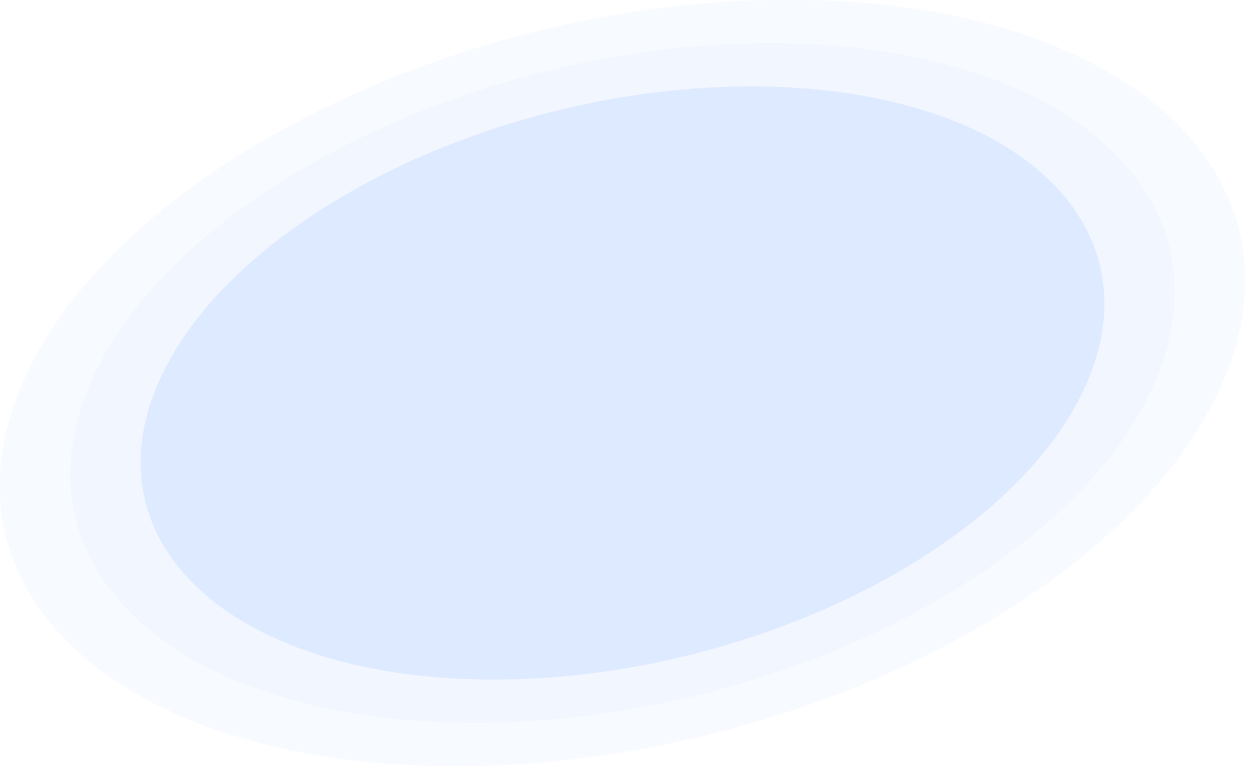 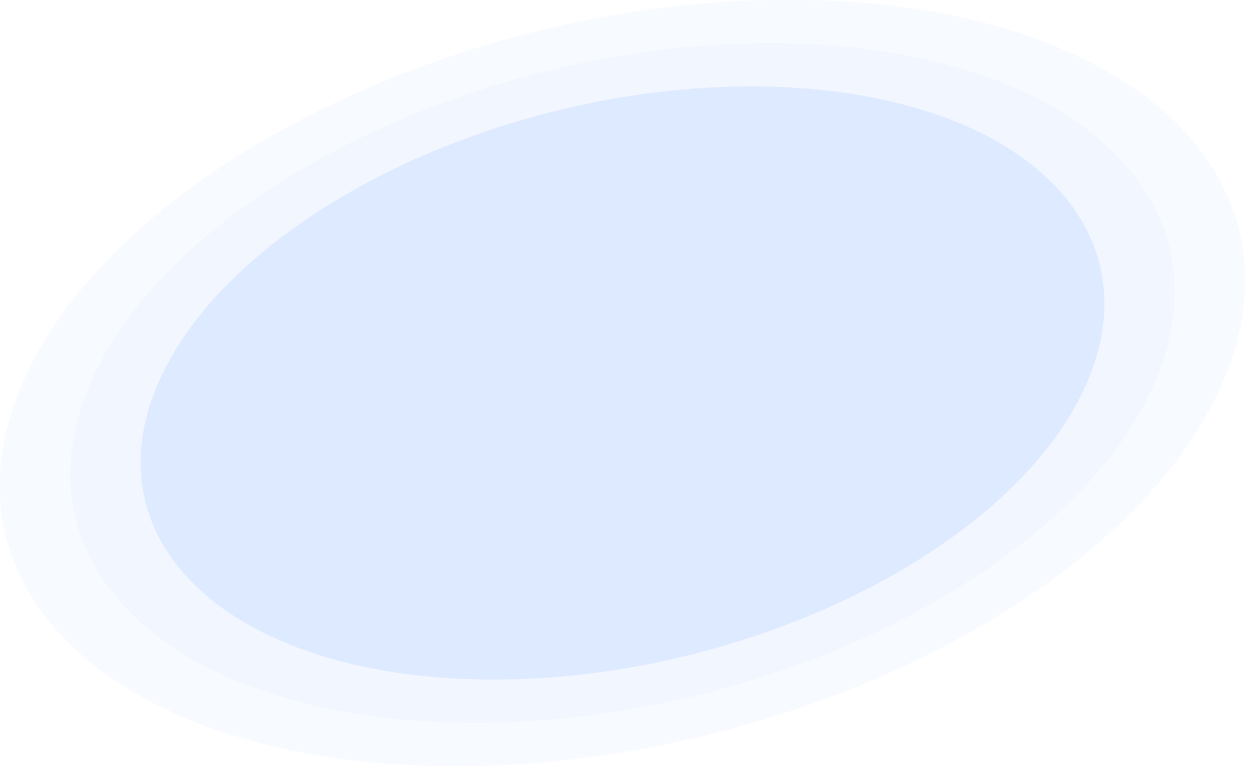 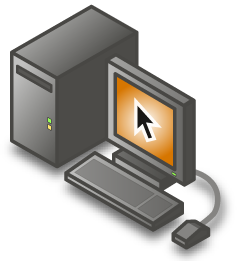 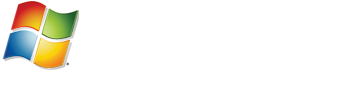 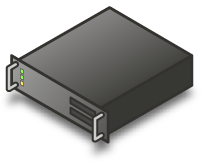 Megjelenítés virtualizáció
Windows Virtualization
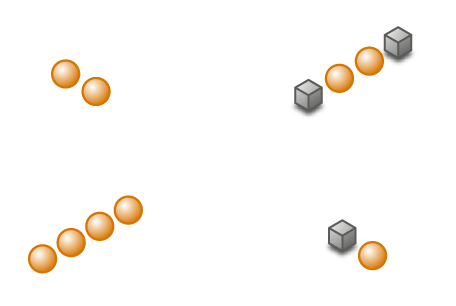 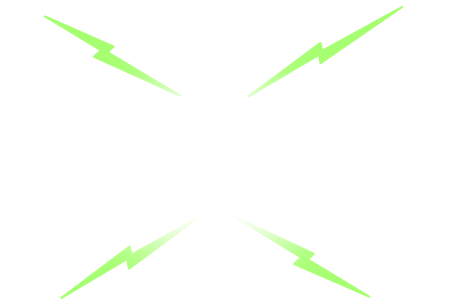 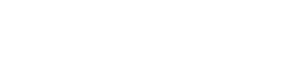 Management
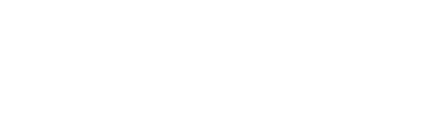 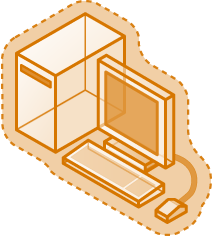 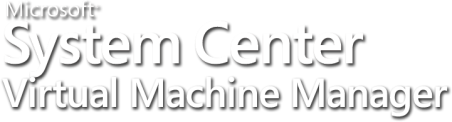 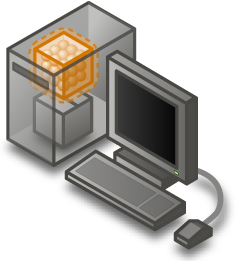 Alkalmazás  virtualizáció
Desktop  virtualizáció
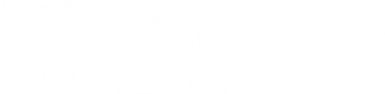 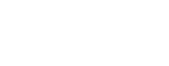 Olcsóbb és ésszerűbb megoldás
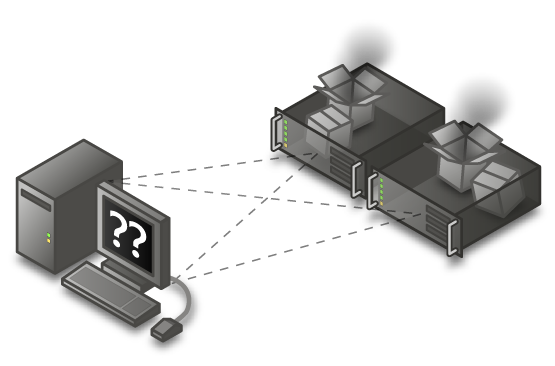 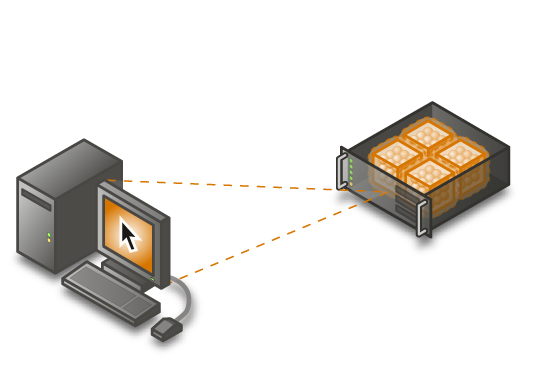 Alkalmazás  virtualizáció
A kihívás: 
Kihasználatlanság, áram és helyigény
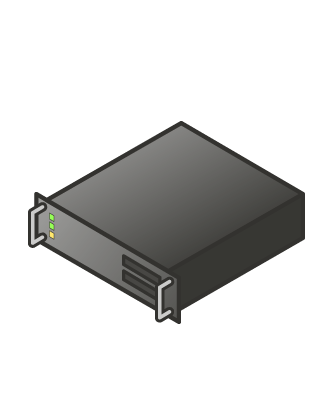 Szerver virtualizáció
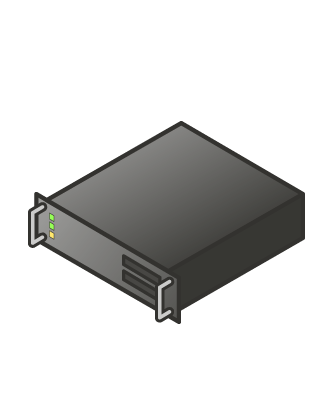 Megjelenítés  virtualizáció
Megoldás: szerverkonszolidáció szerver- és alkalmazás-virtualizációval
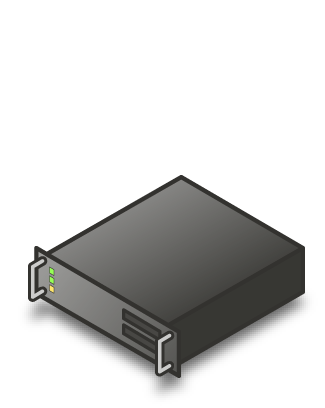 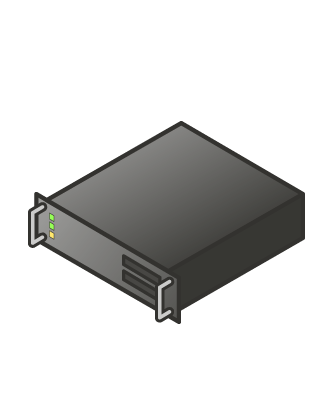 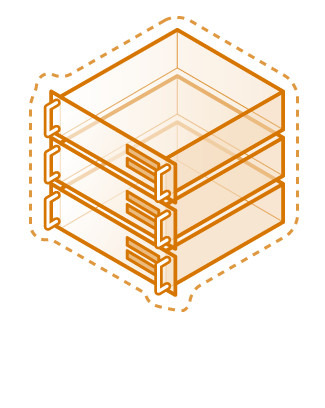 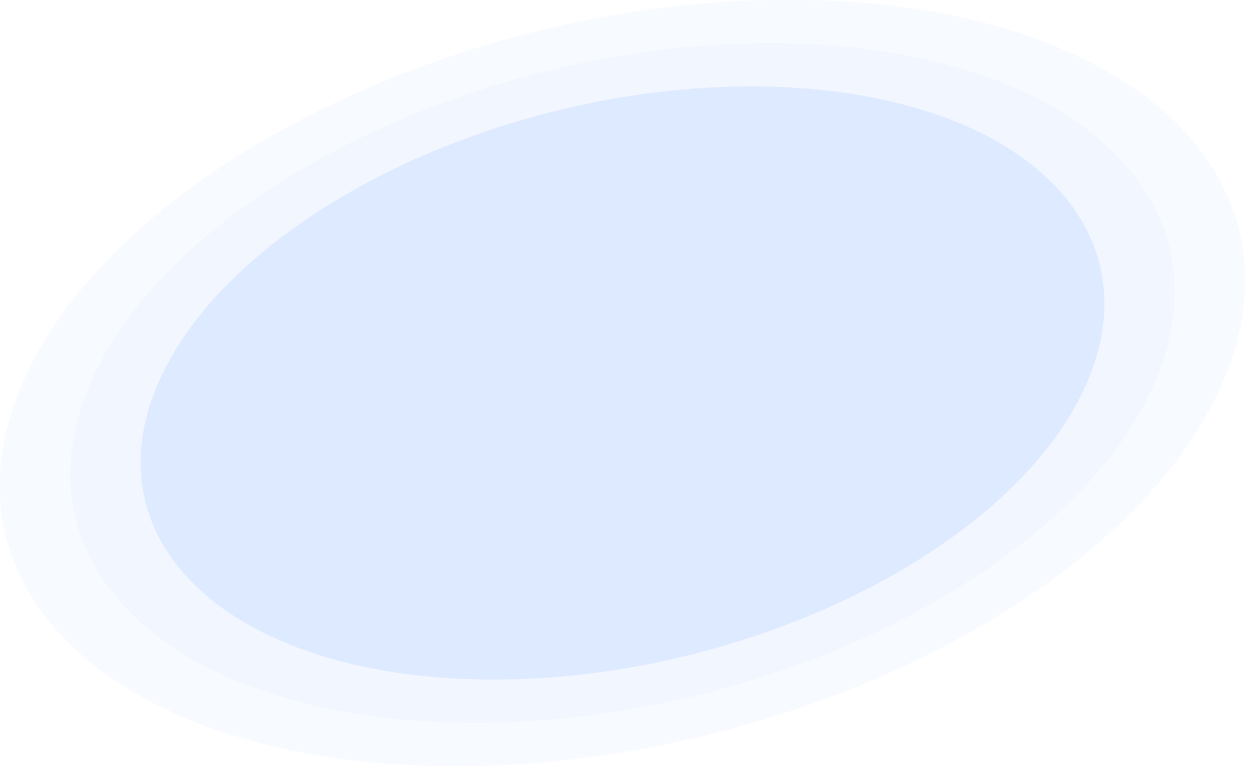 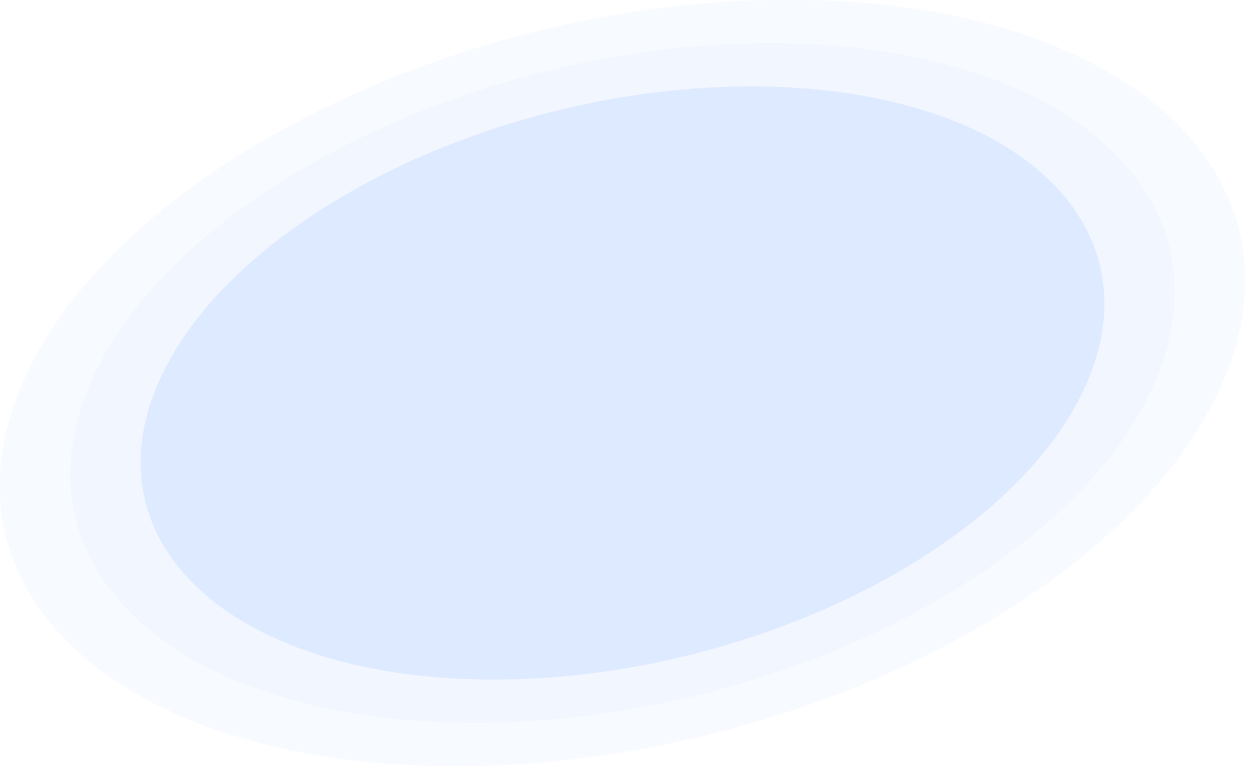 A kihívás: 
Alkalmazások inkompatibilitása és hosszas tesztelés bevezetéskor
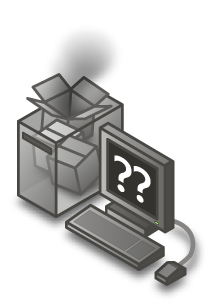 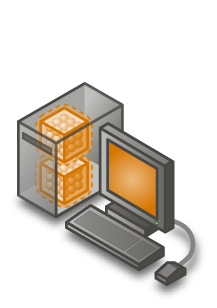 Megoldás: desktop és alkalmazásvirtualizációval ezek nem is létező problémák!
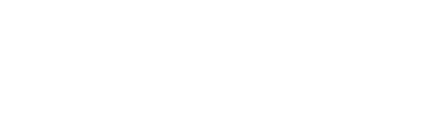 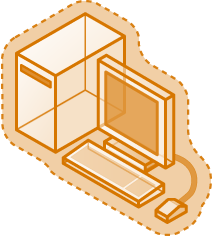 A kihívás: 
Ahány eszköz, annyi menedzsment-felület, meg kell tanulni mindet
Megoldás: közös, egységes menedzsment-platform
Alkalmazás virtualizáció
Desktop virtualizáció
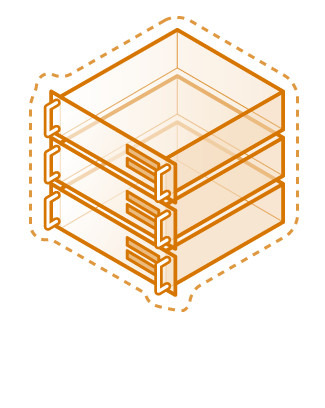 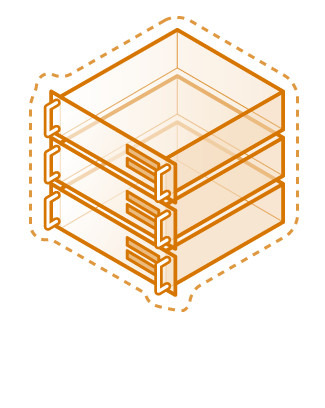 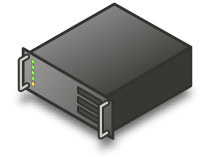 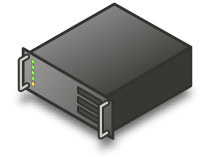 Magasabb rendelkezésre állás
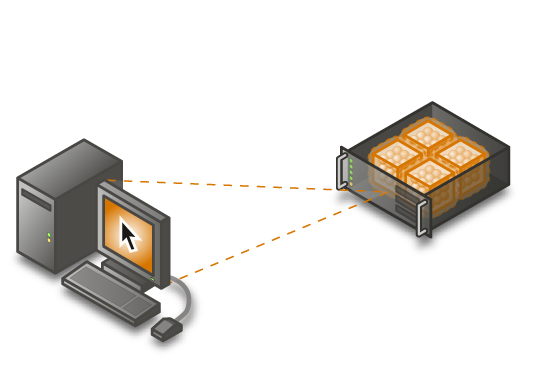 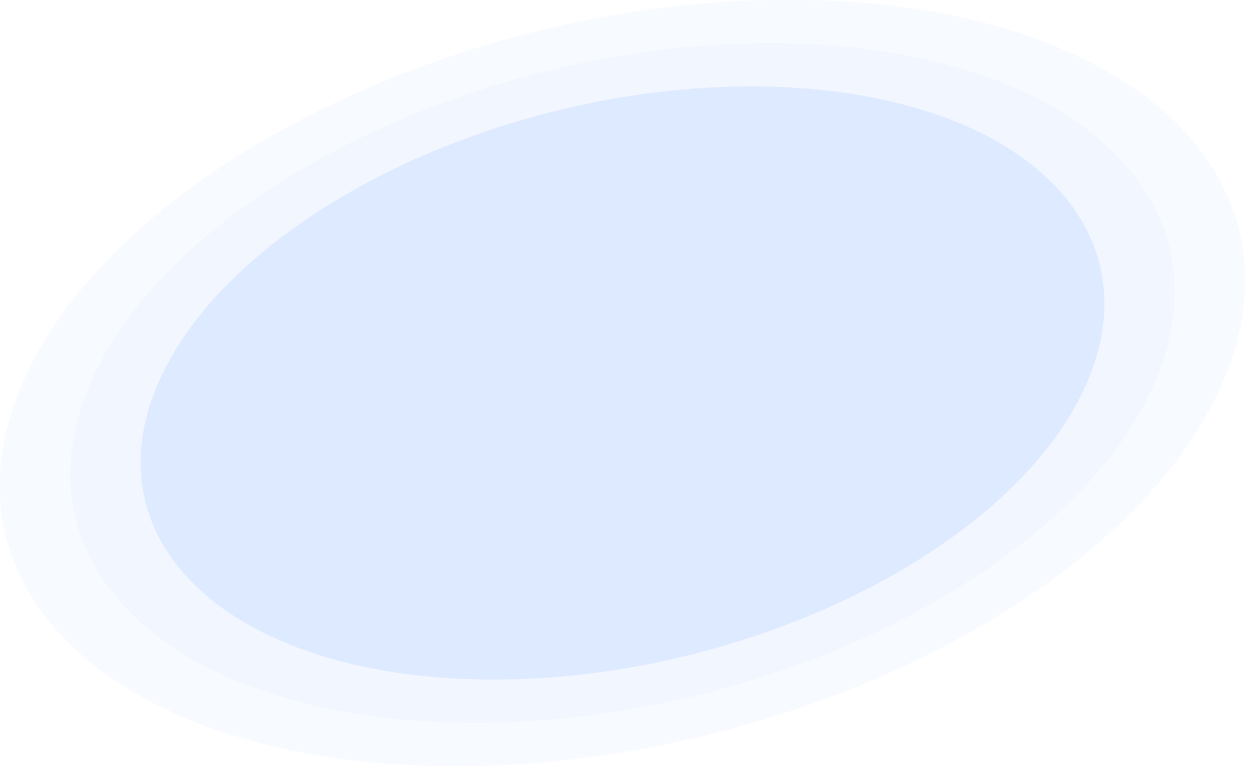 A kihívás: a szerverek, desktopok, operációs rendszerek és alkalmazások provizionálása, frissítése az aktuális igényeknek megfelelően + magas rendelkezésre állás biztosítása
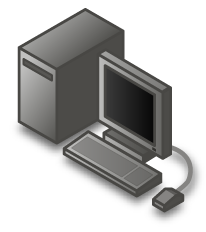 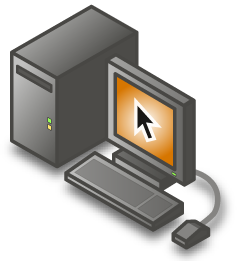 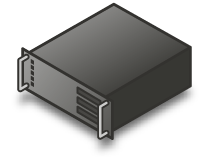 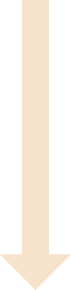 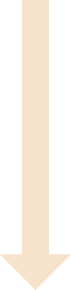 Megoldás: az operációs rendszerek és alkalmazások virtualizálása, amik így könnyen menthetőek, másolhatóak és áthelyezhetőek a rendelkezésre álló szerverekre és desktopokra
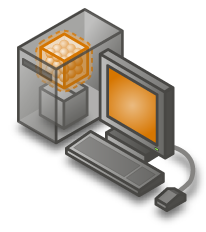 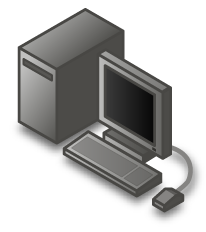 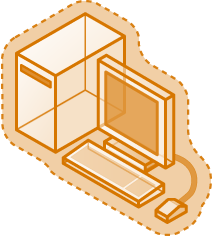 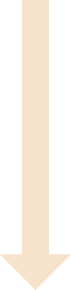 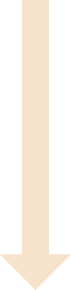 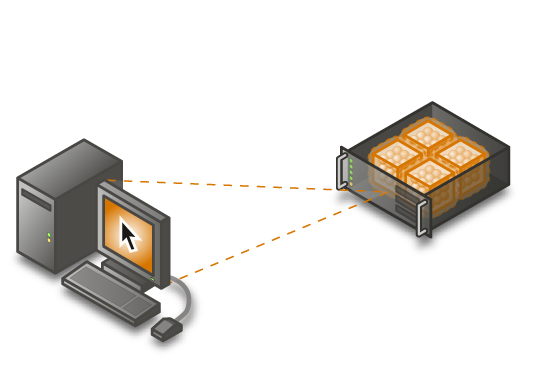 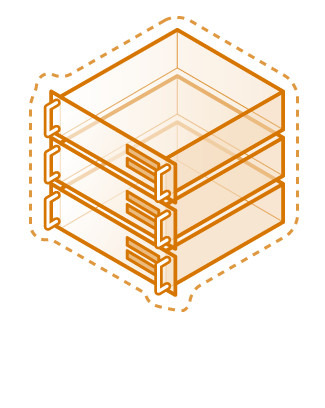 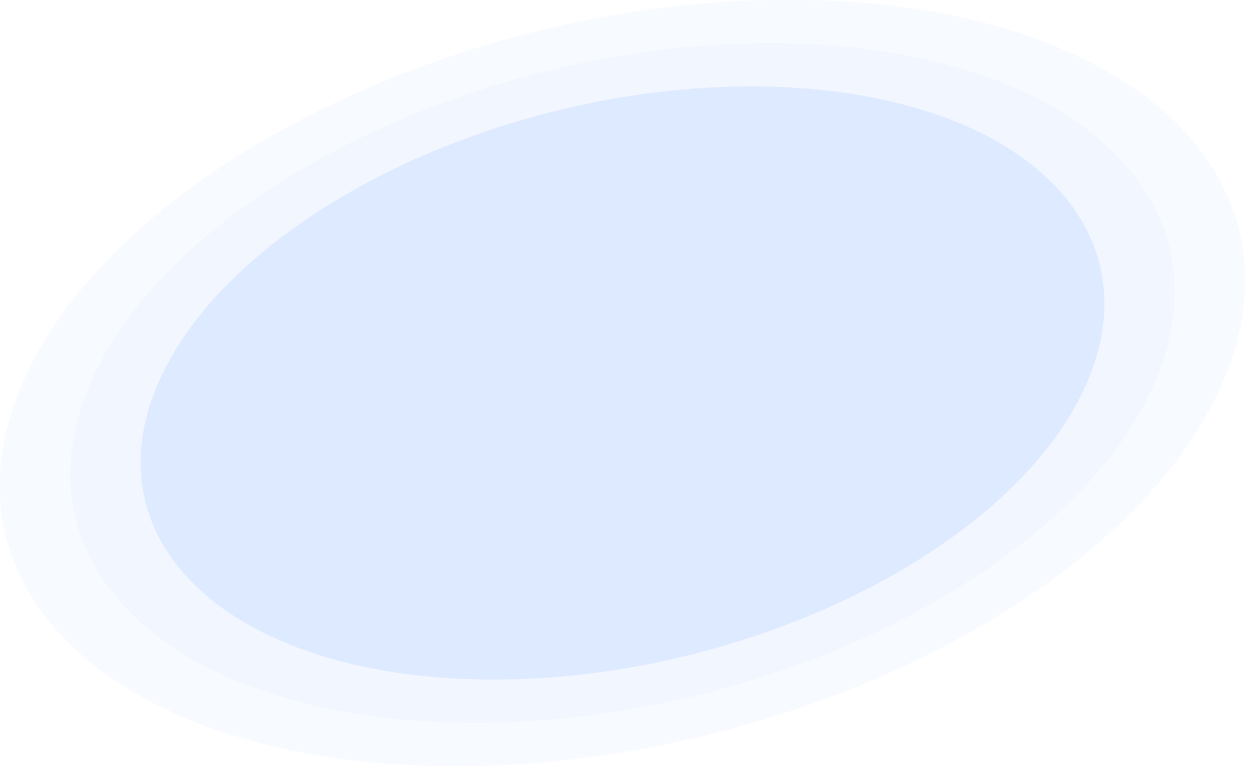 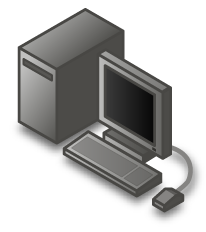 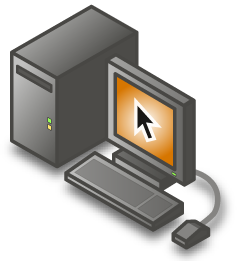 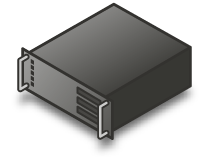 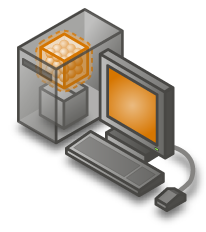 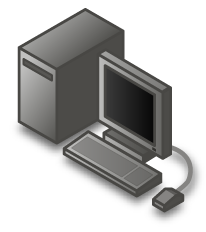 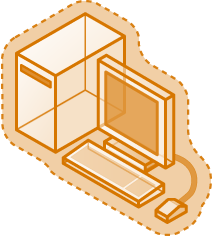 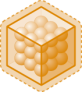 Rugalmasan képes változni
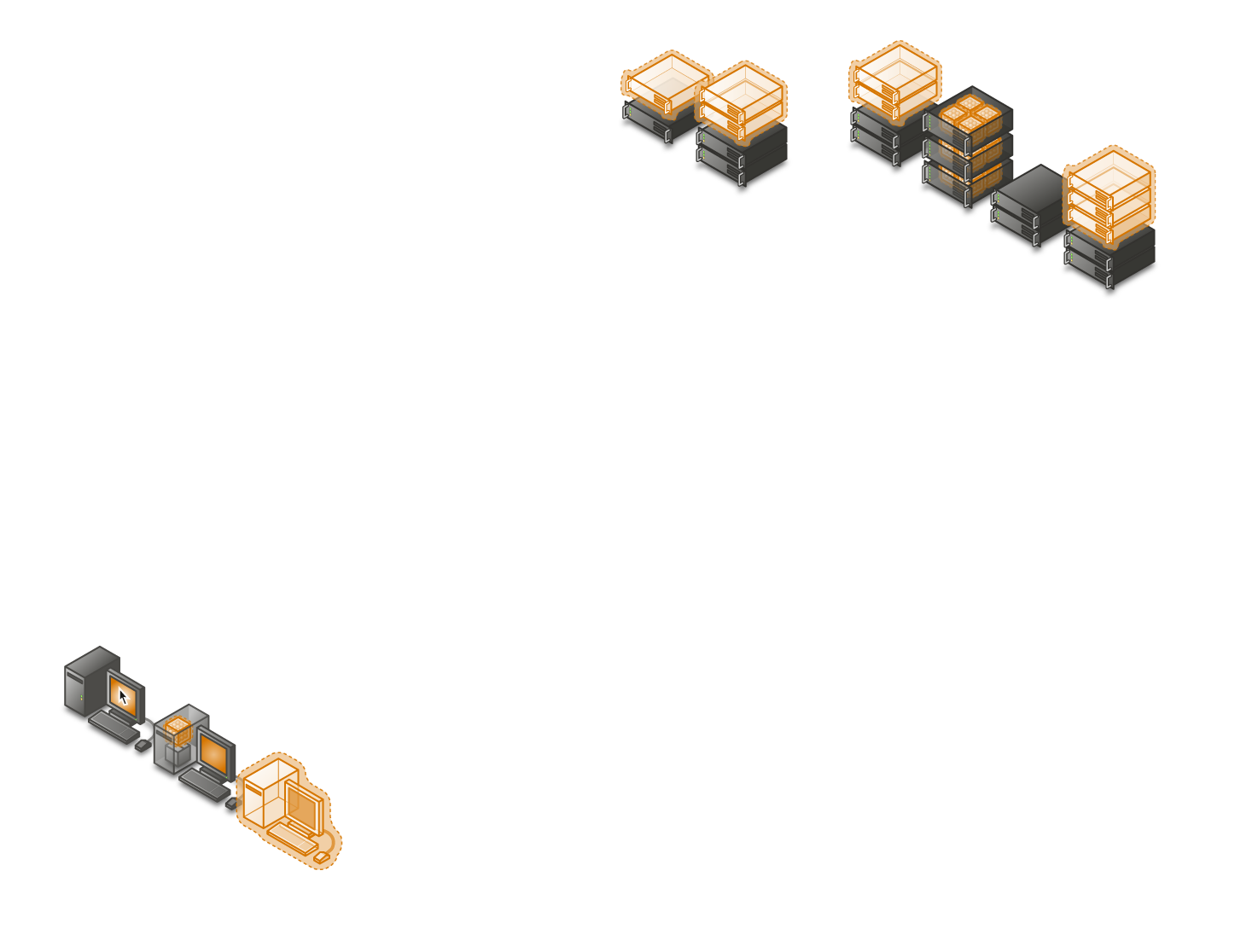 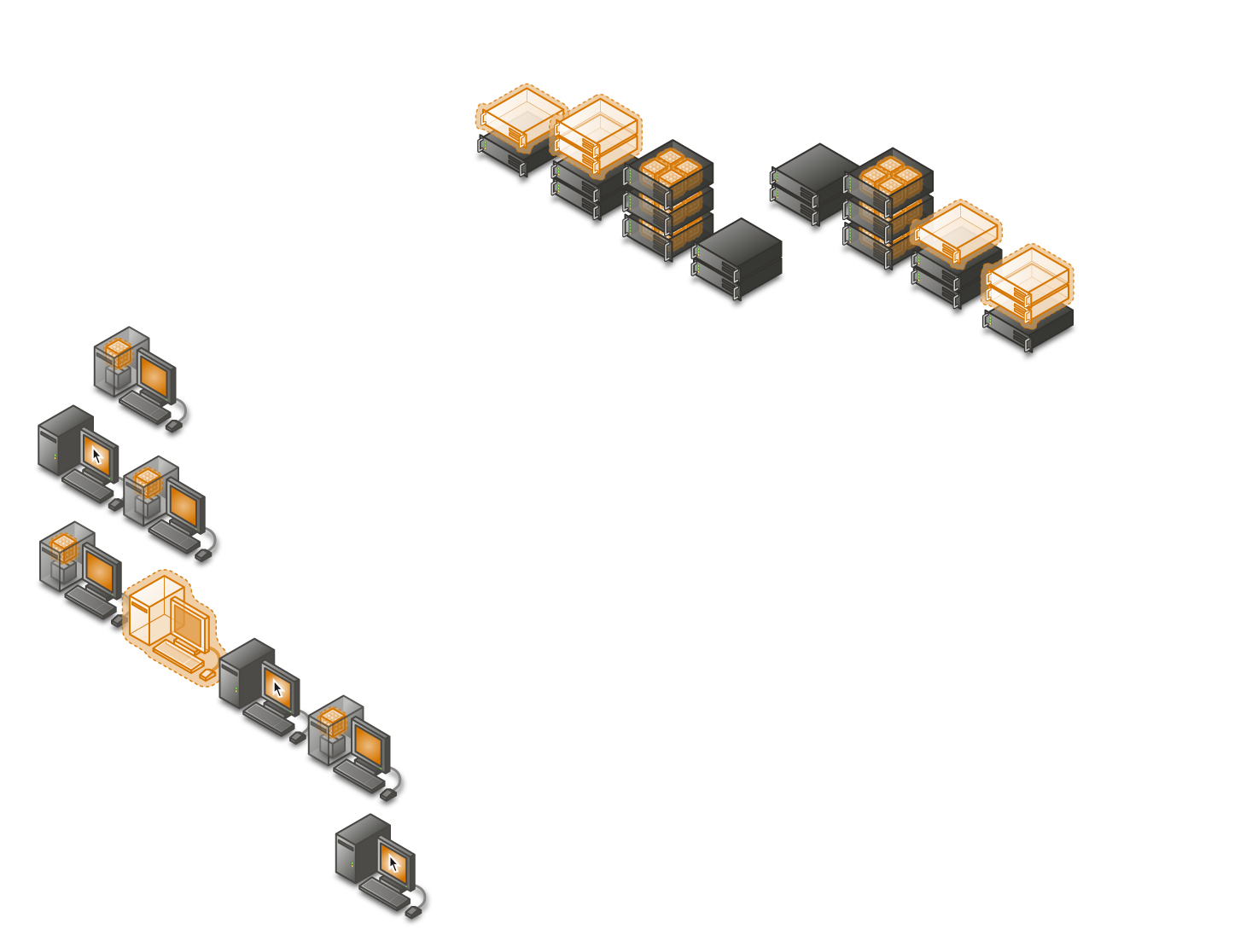 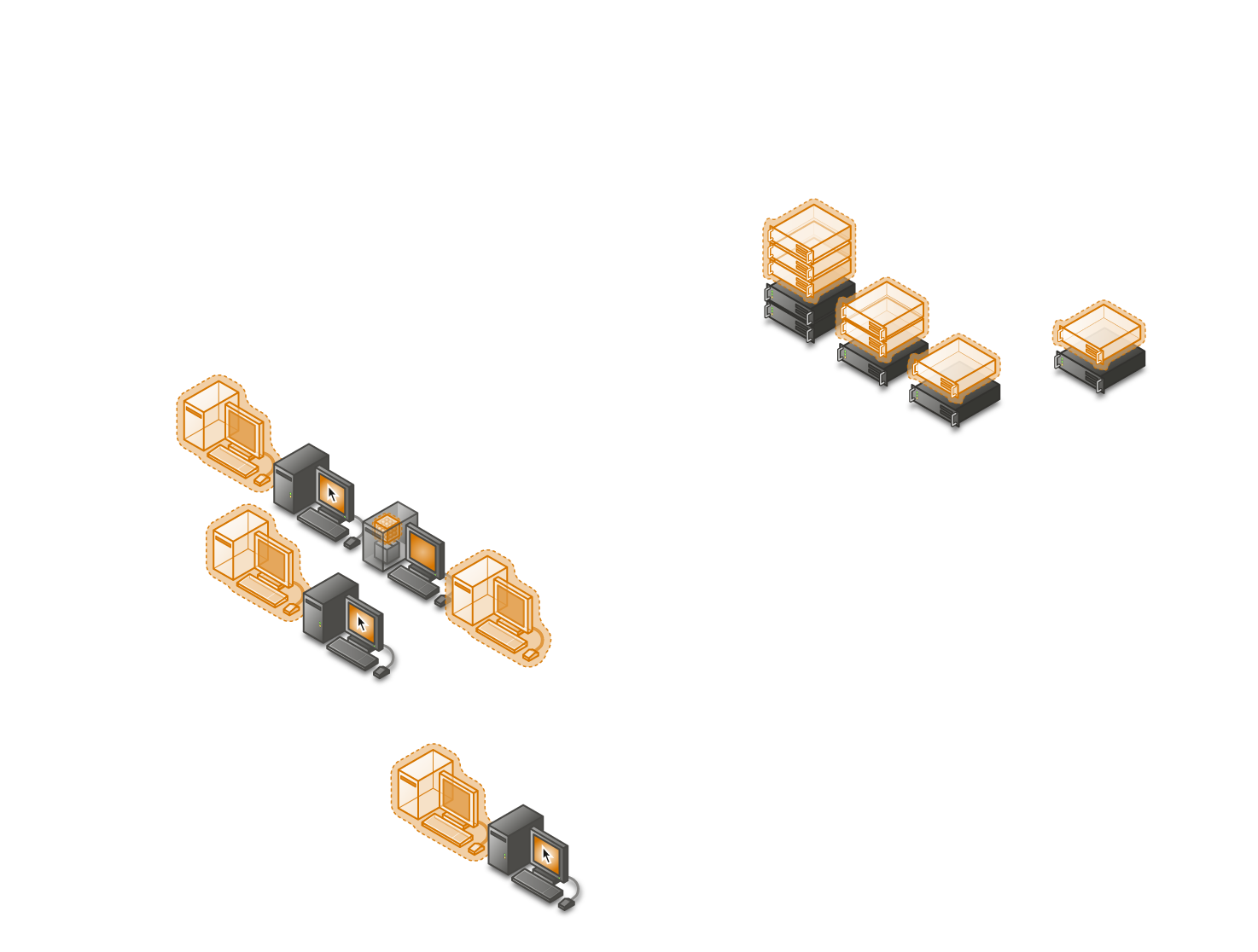 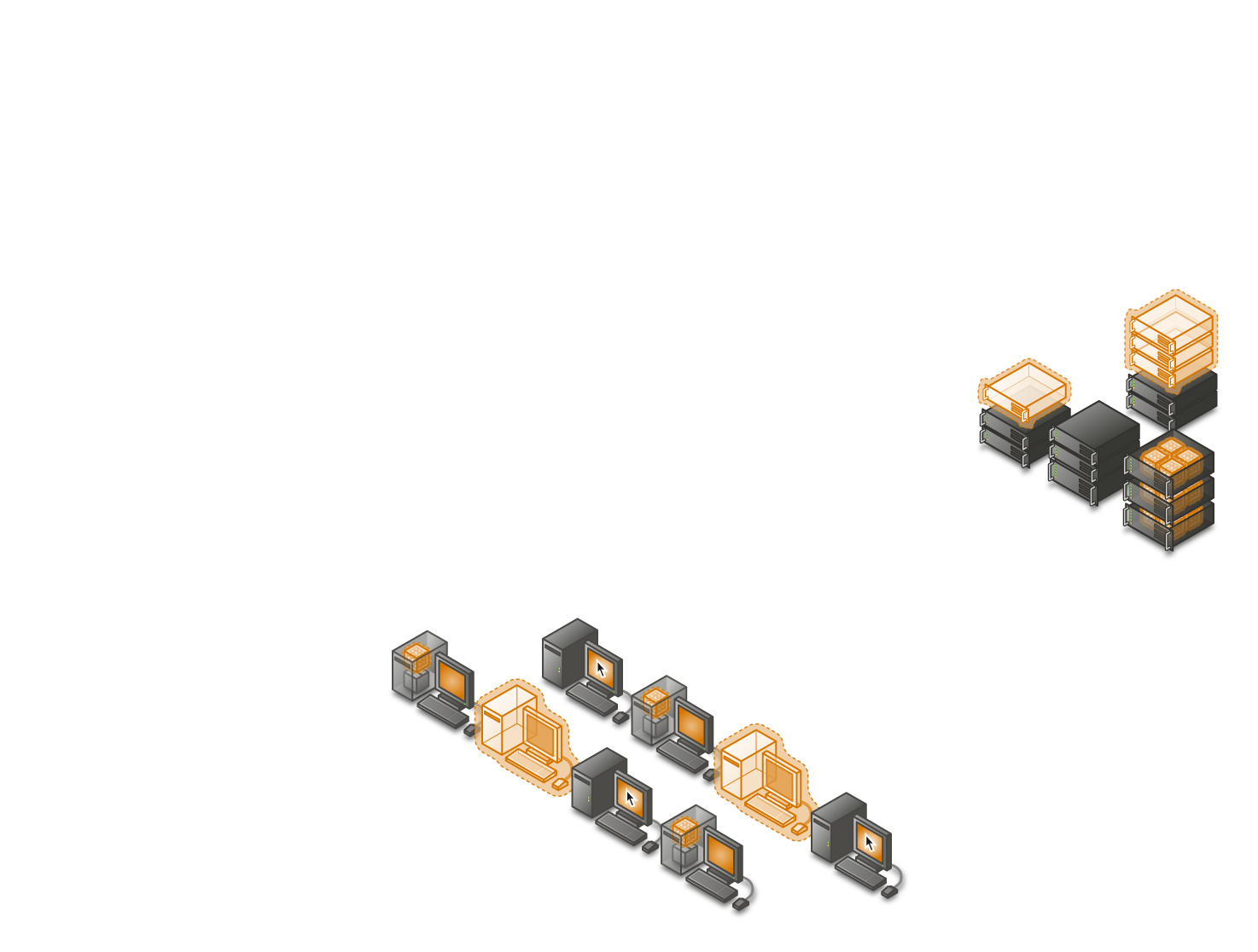 A kihívás: 
Nem tudunk elég gyorsan reagálni a változó igényekre sem a szerverekkel, sem a desktopokkal
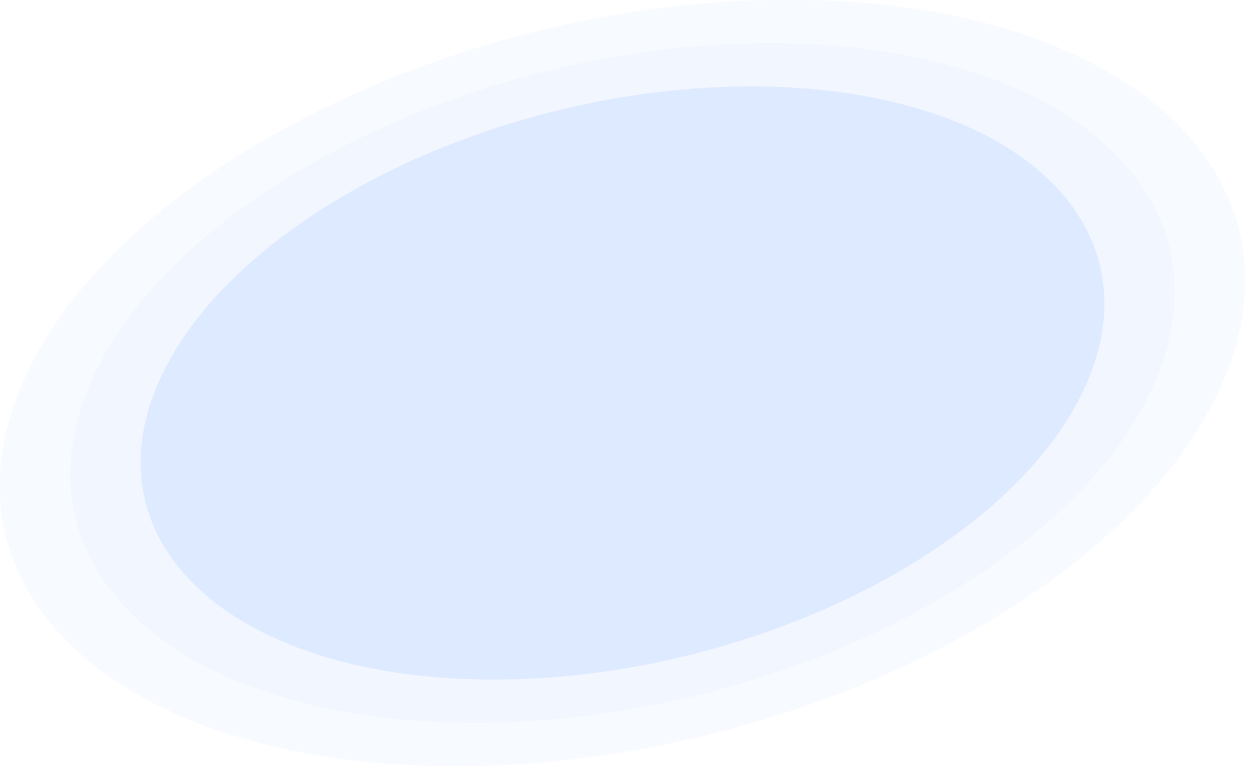 Megoldás: a Dynamic Systems Initiative – valós idejű átterhelés lehetősége, központosított felügyelettel
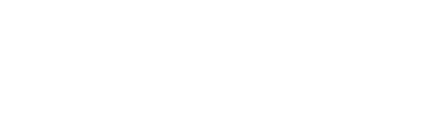 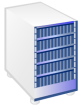 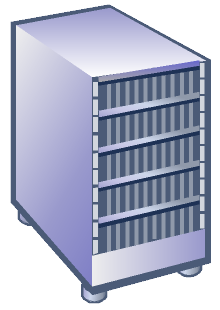 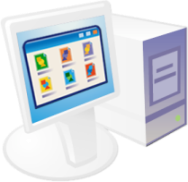 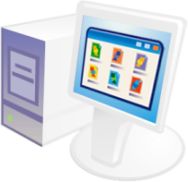 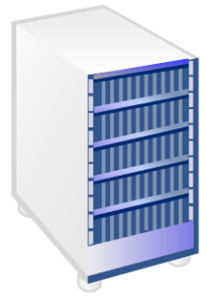 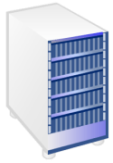 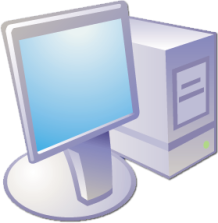 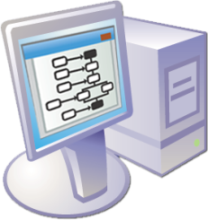 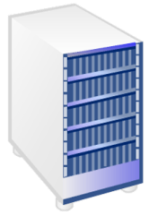 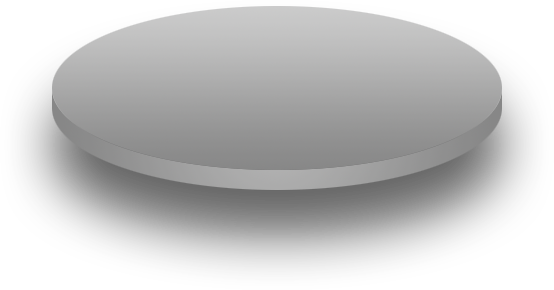 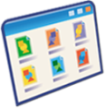 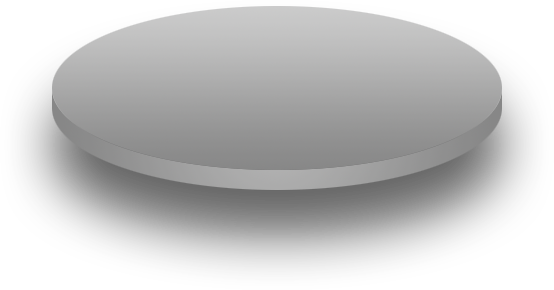 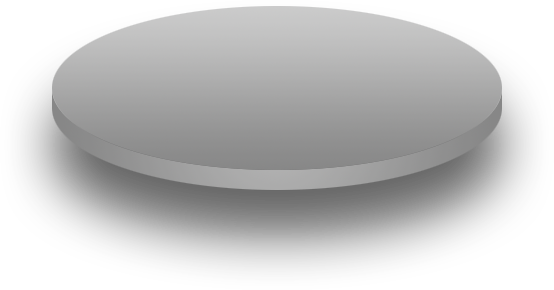 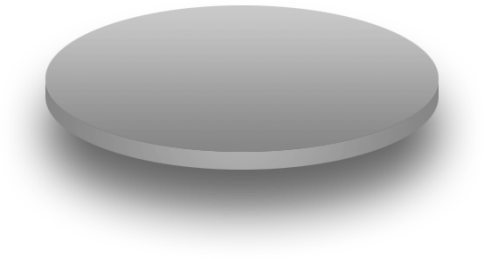 A Microsoft virtualizációs megoldásai
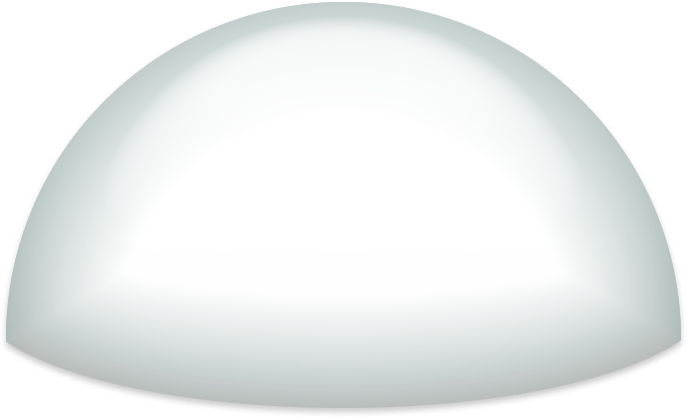 Management
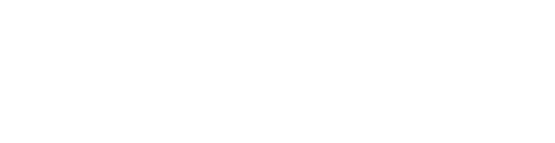 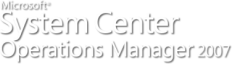 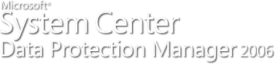 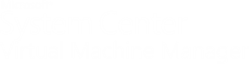 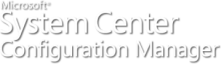 Megjelenítés-virtualizáció
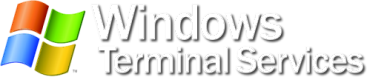 Alkalmazás-virtualizáció
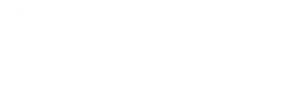 Desktop-
virtualizáció
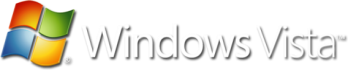 Szerver- 
virtualizáció
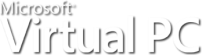 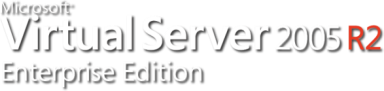 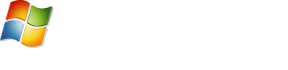 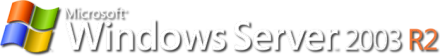 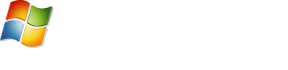 Miről lesz szó?
A DSI, a konfigurációs adatbázis (CMDB) és az SML felhasználási lehetőségei
A MOF és a CMDB automatizálása System Center eszközökkel
System Center Service Manager
„Longhorn” Server – Role Management Tool
A jövő menedzsment-architektúrája
Kapacitástervezés
Virtualizáció
És ha mindez összeér…
System Center és DSI ütemterv
És ha mindez összeér…
Még csak meg sem tudtunk mindent mutatni…!

Érdemes elgondolkodni a lehetőségeken!
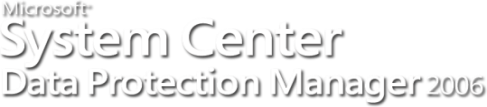 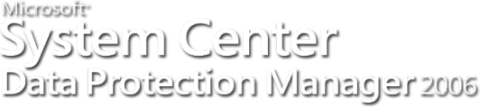 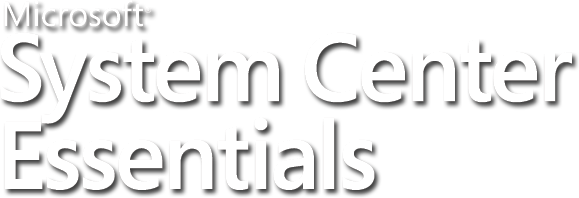 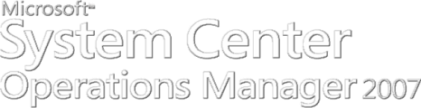 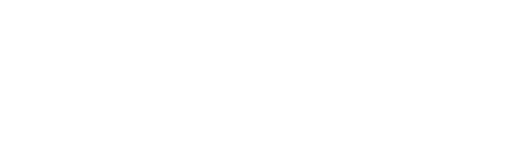 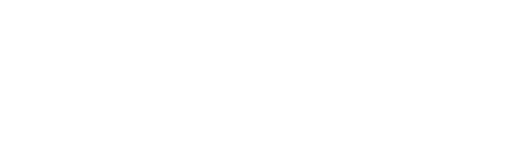 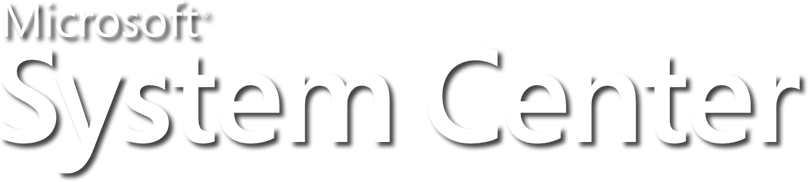 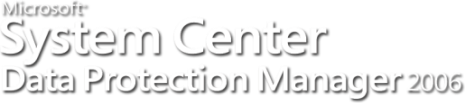 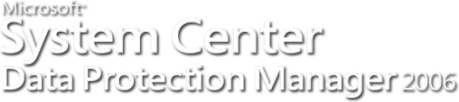 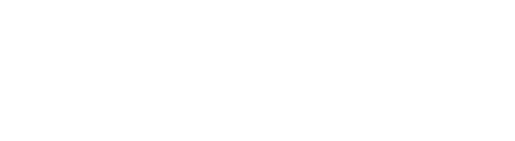 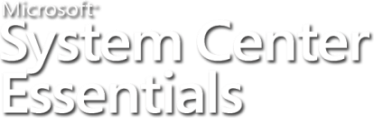 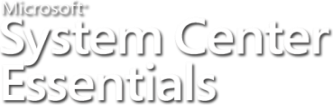 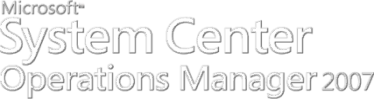 V4
2007 R2
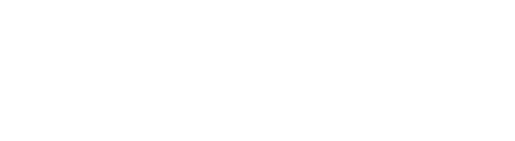 Windows Server 
Virtualization
Service Manager
Virtual Machine Manager
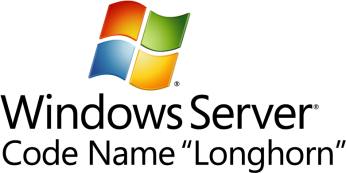 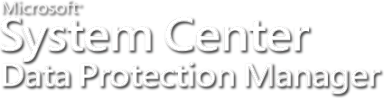 V2
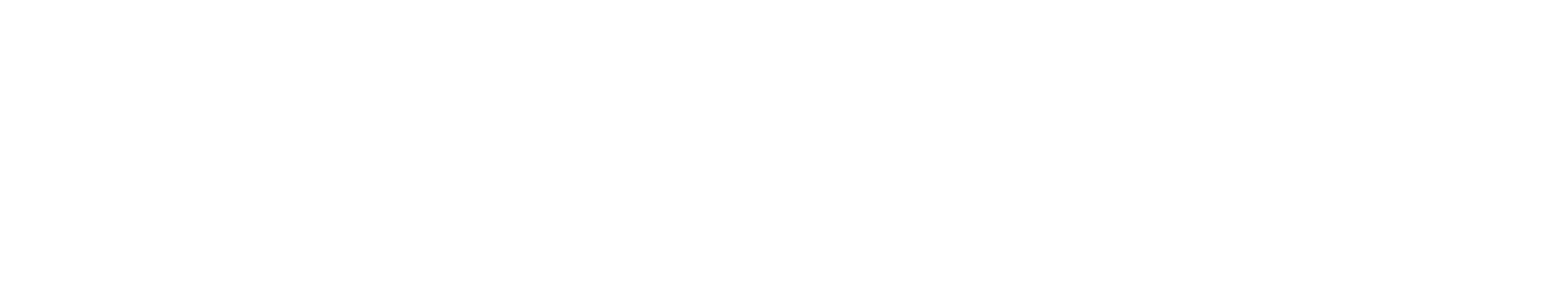 TechNet események ebben a félévben
Üzleti intelligencia megoldások Office 2007 és SQL Server 2005 alapokon
Kőnig Tibor, Kószó Károly, Havas Levente, Kovács Zoltán, Kővári Attila
2007. május 16.

„Longhorn” Server bemutató
Gál Tamás, Harmath Zoltán, Ország Tamás
2007. június 6.
A kapcsolódó TechNet Magazin május közepén érkezik